Ontwikkeling van een docentprofessionaliseringsaanpak“Bouwstenen en doelgroepen”
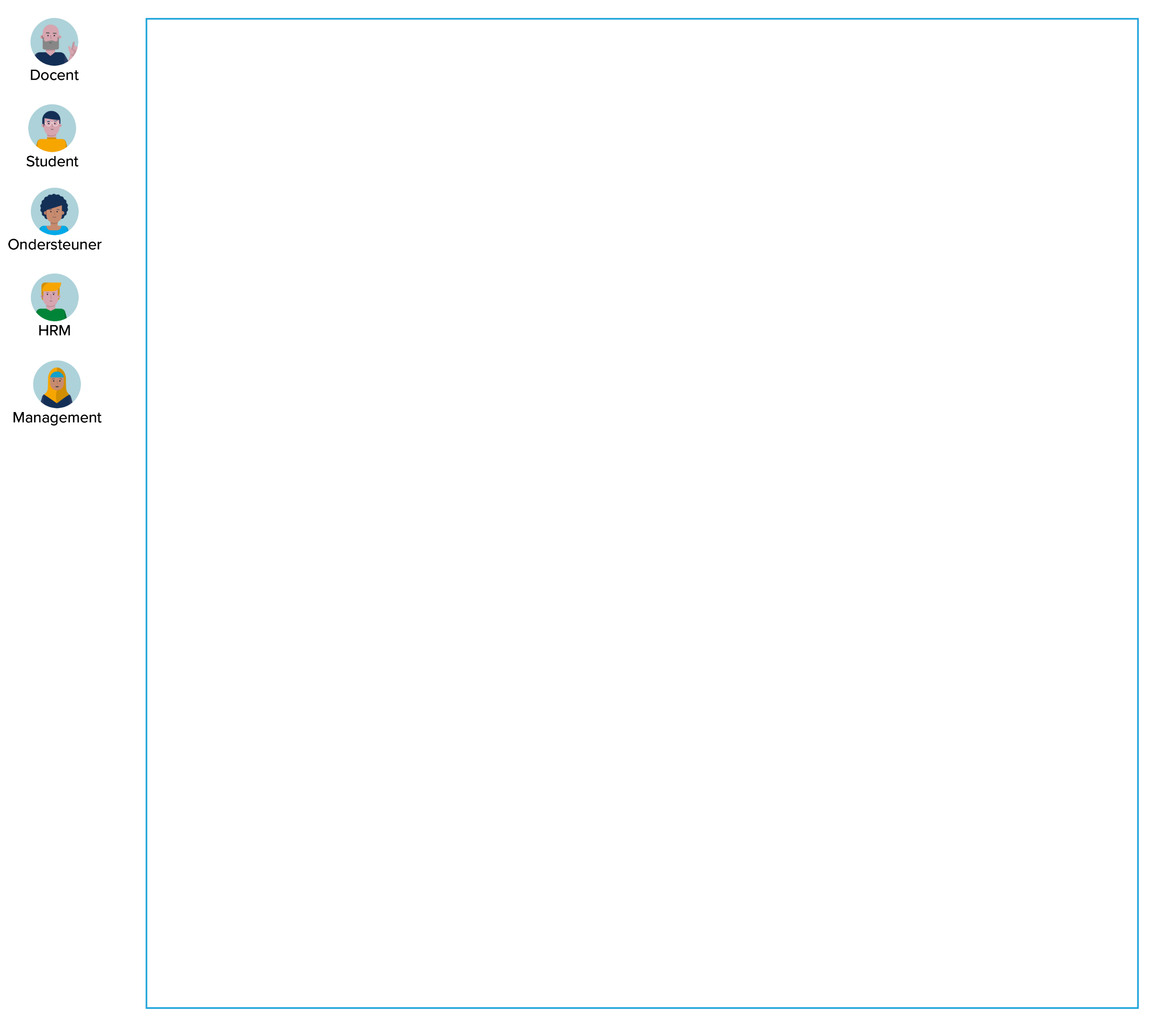 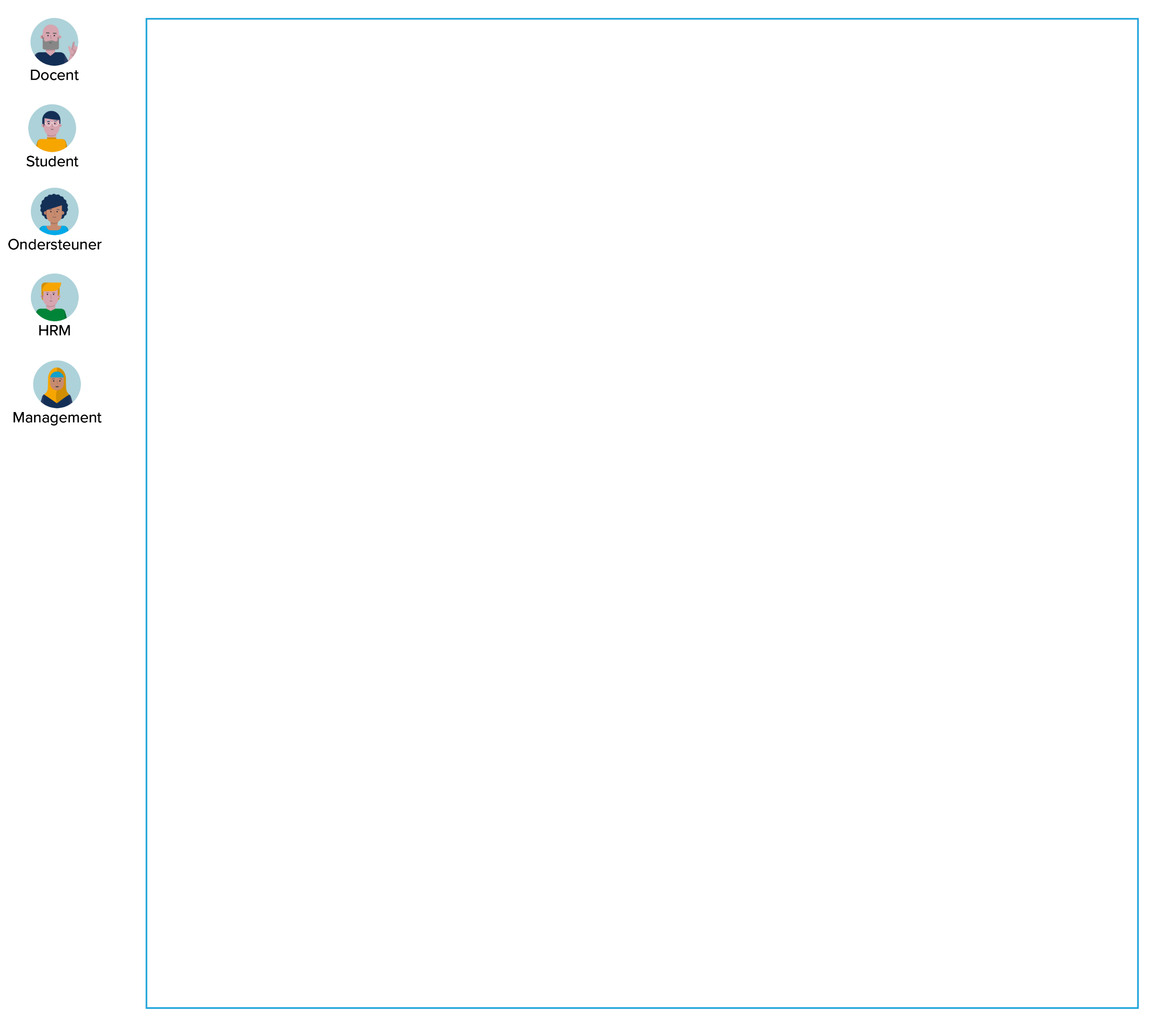 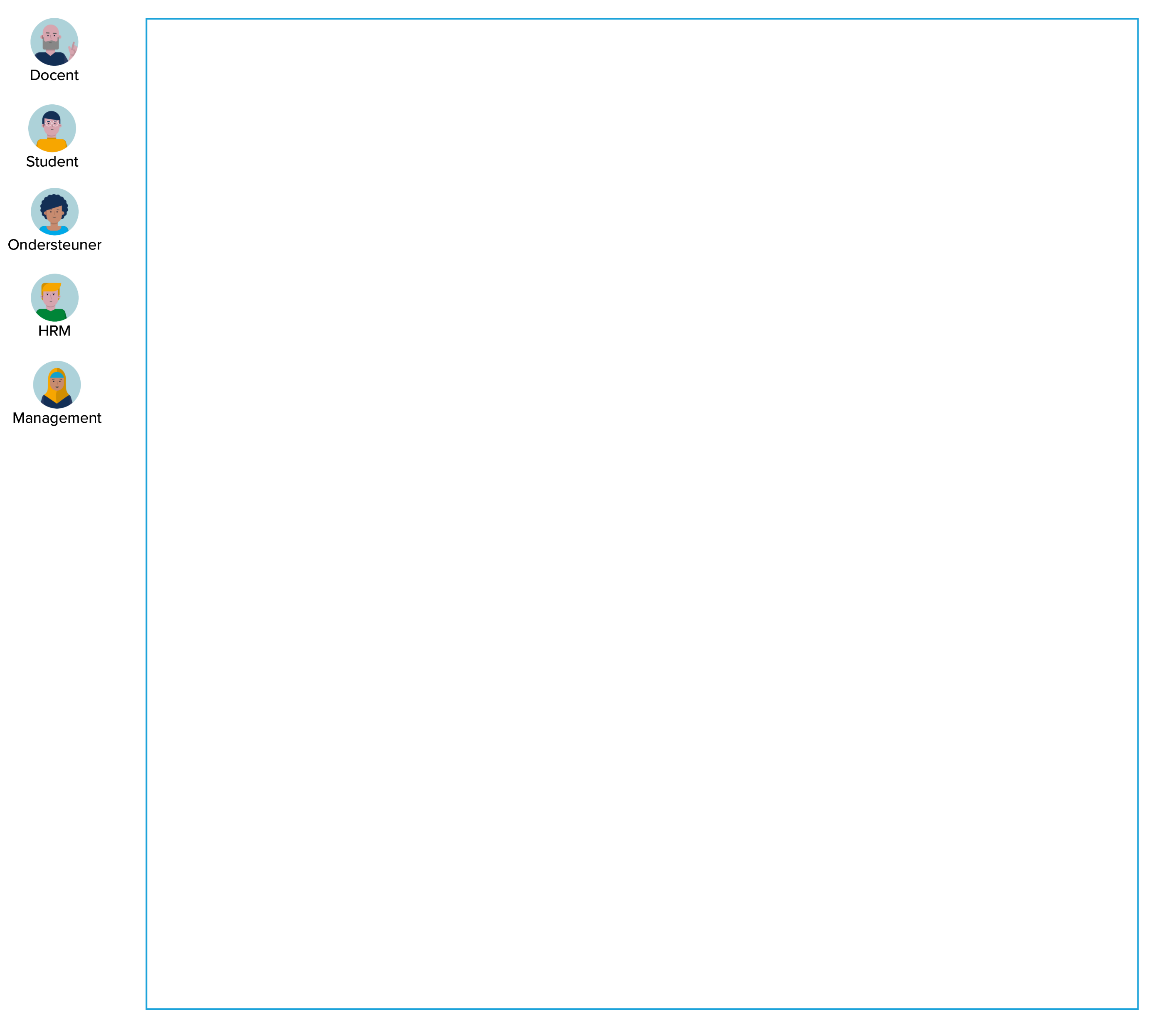 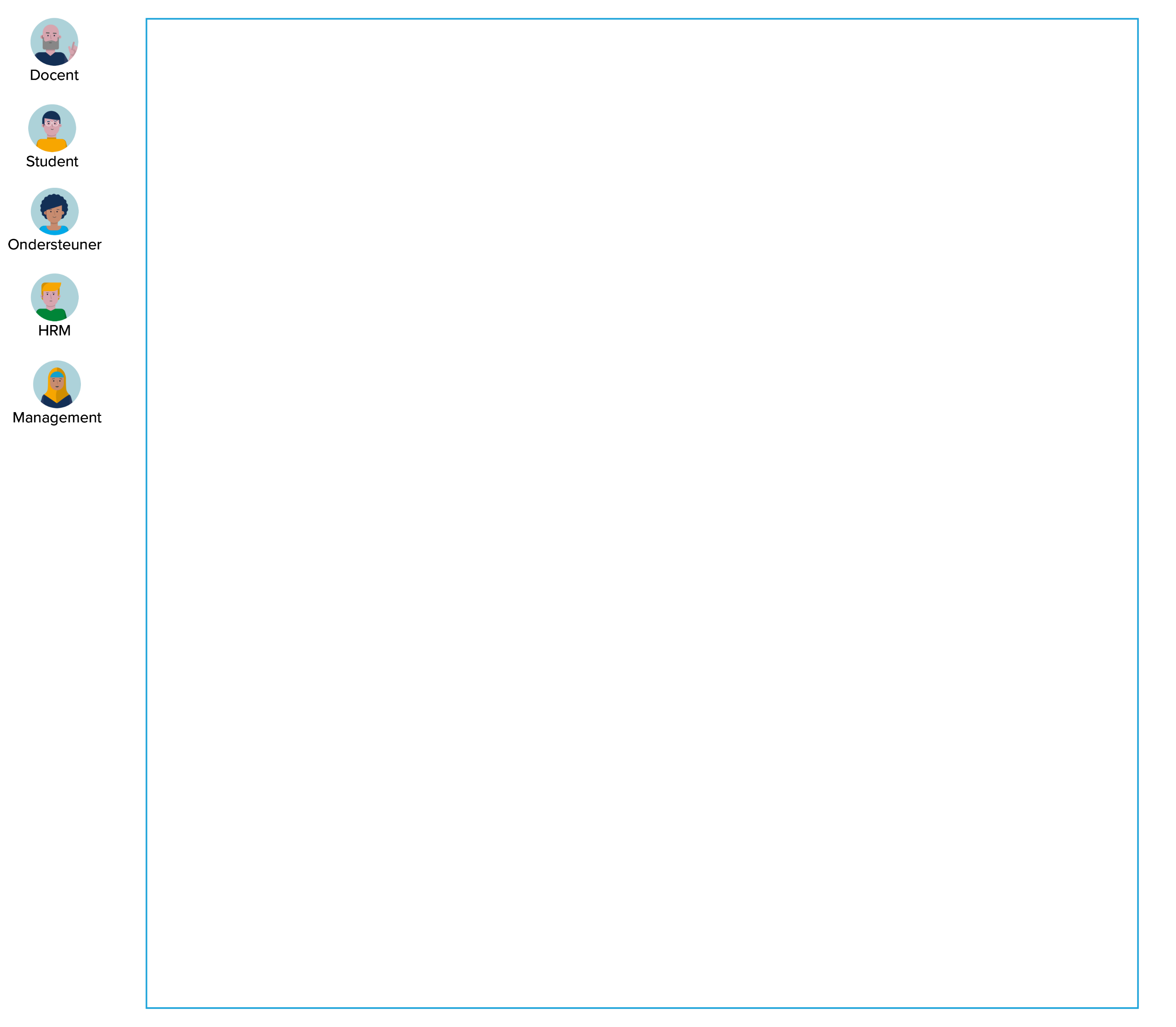 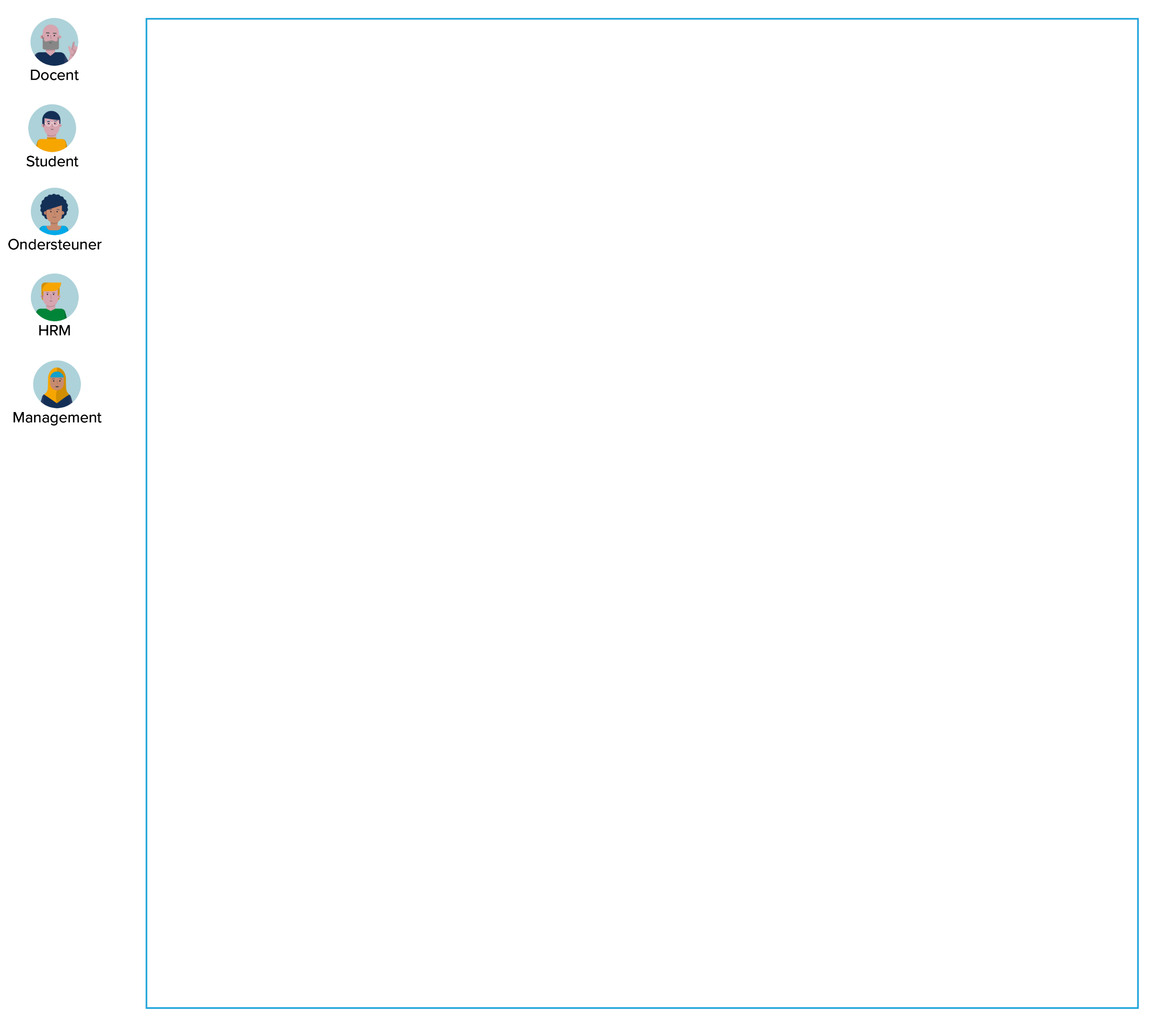 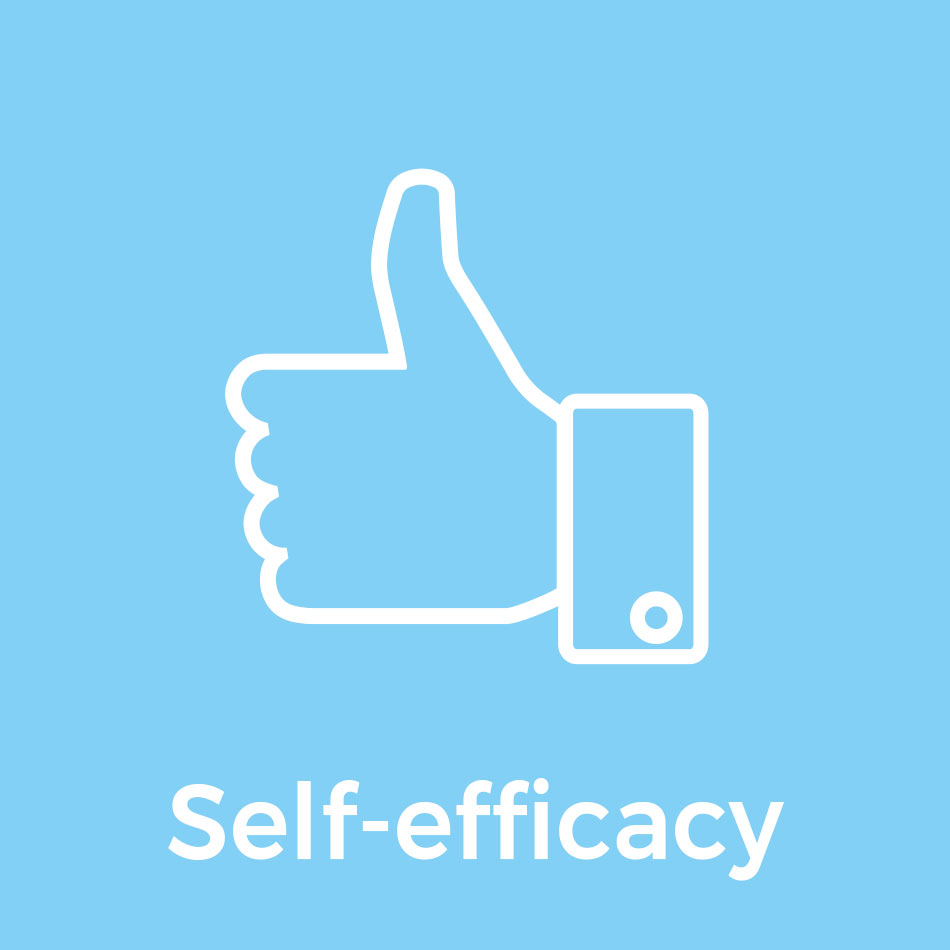 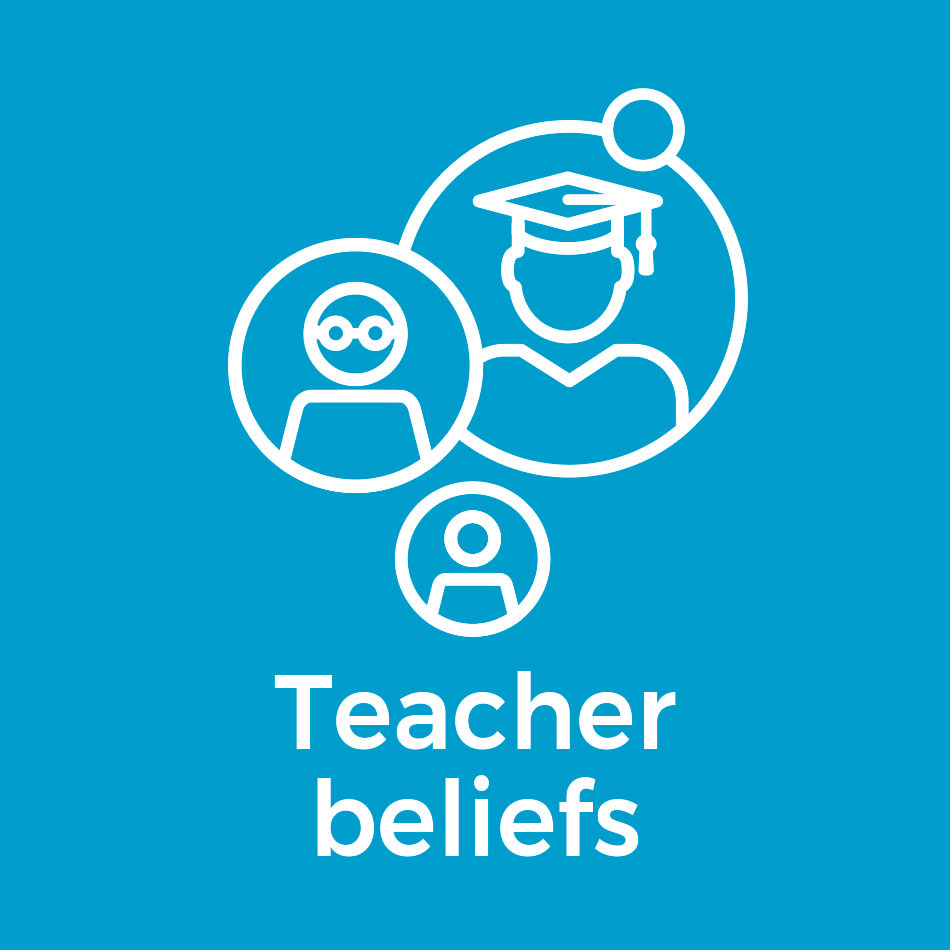 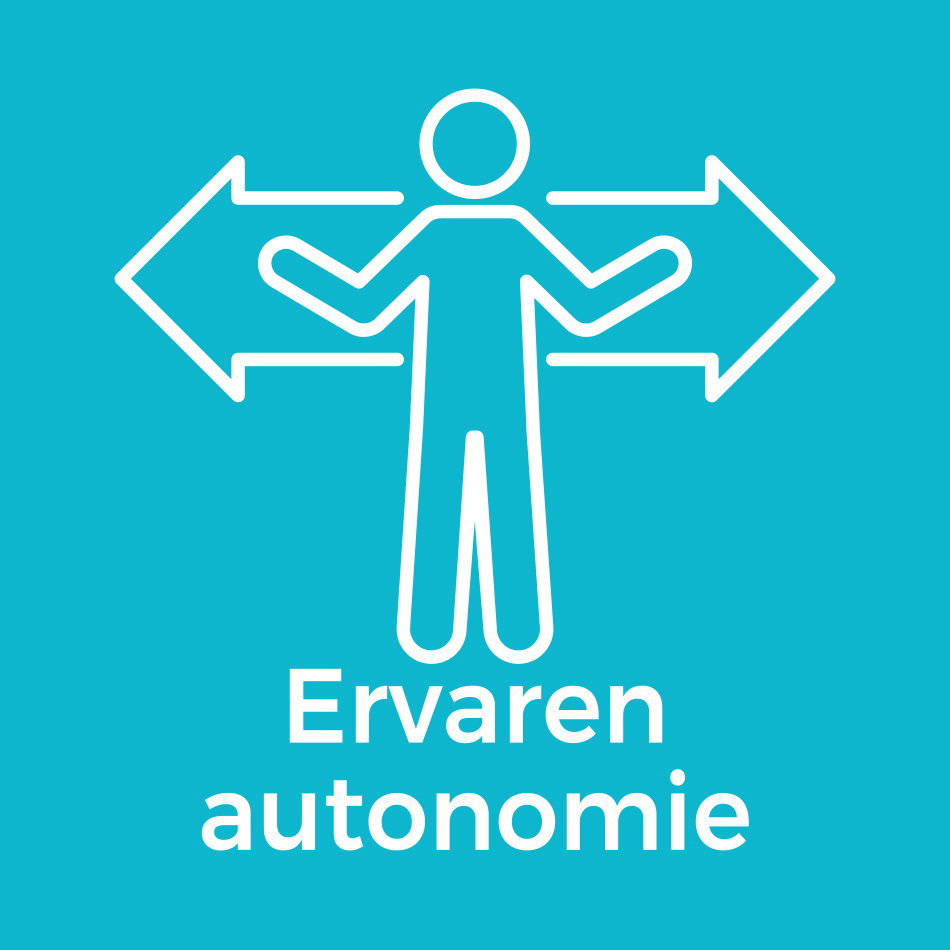 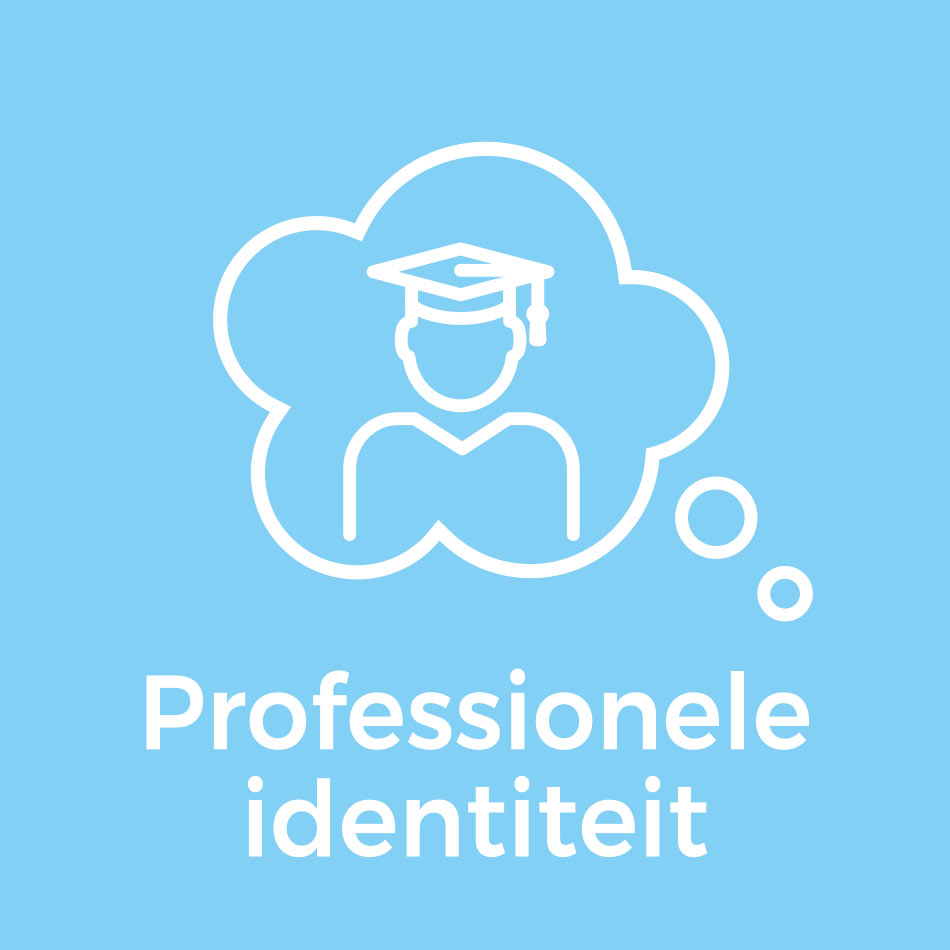 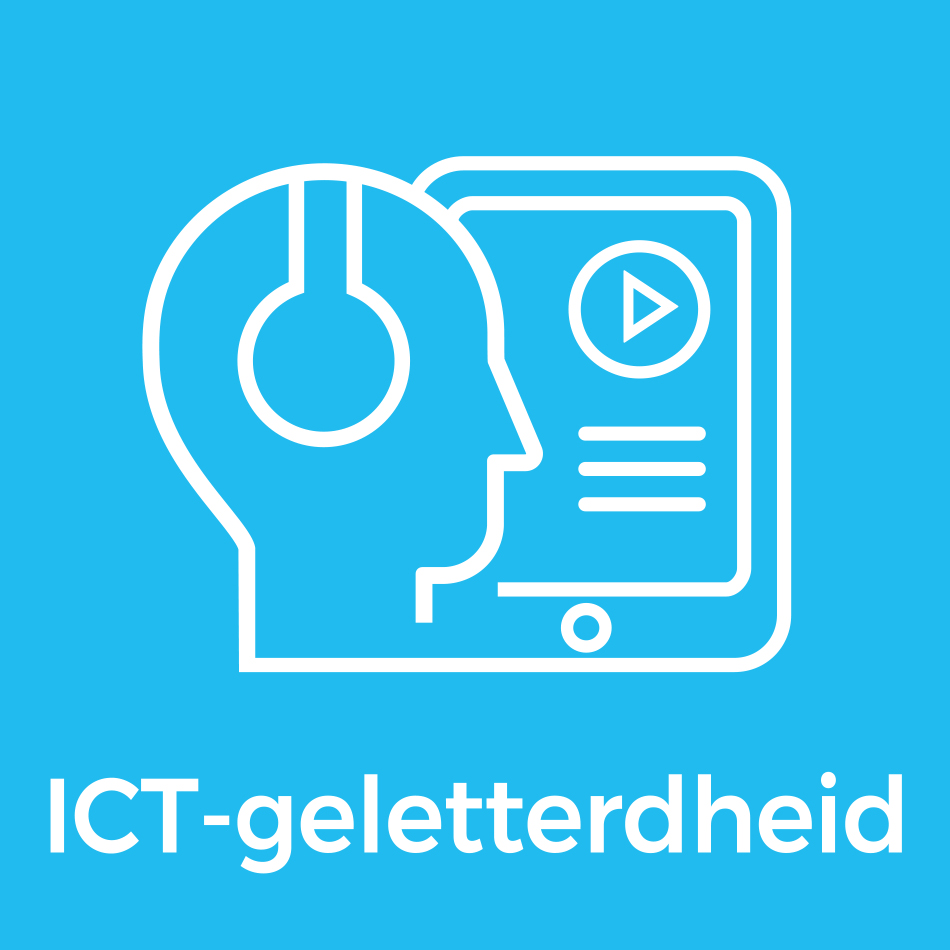 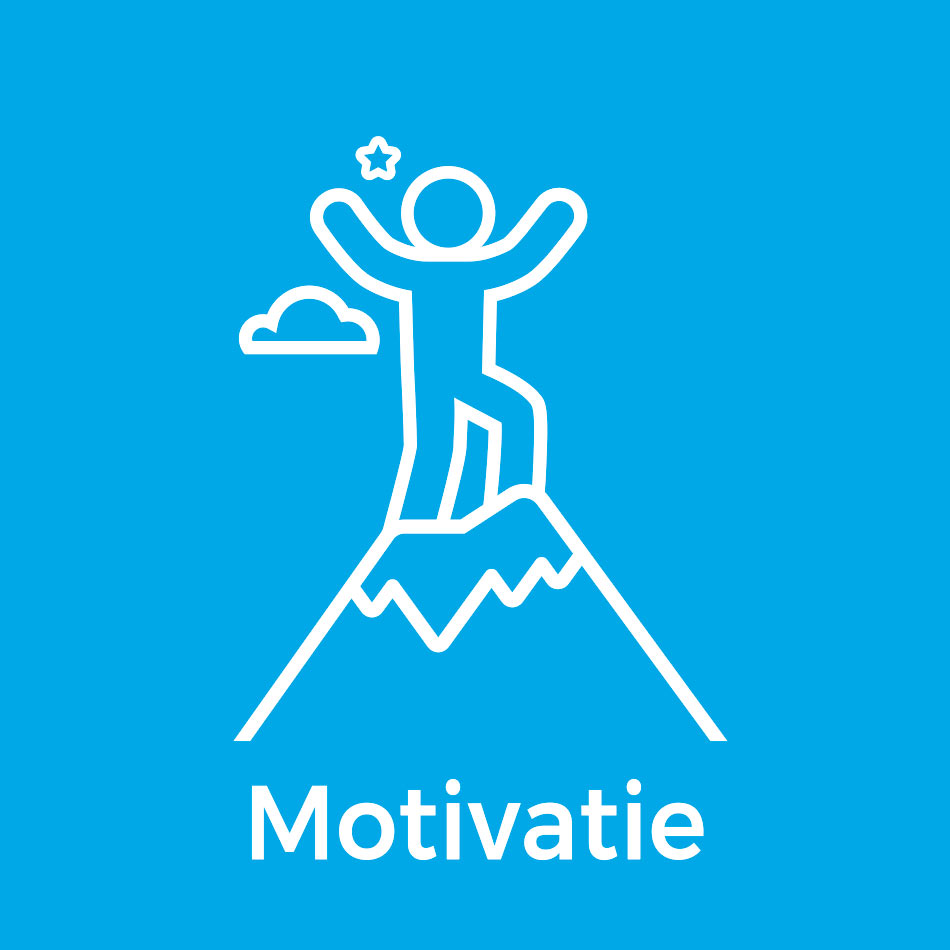 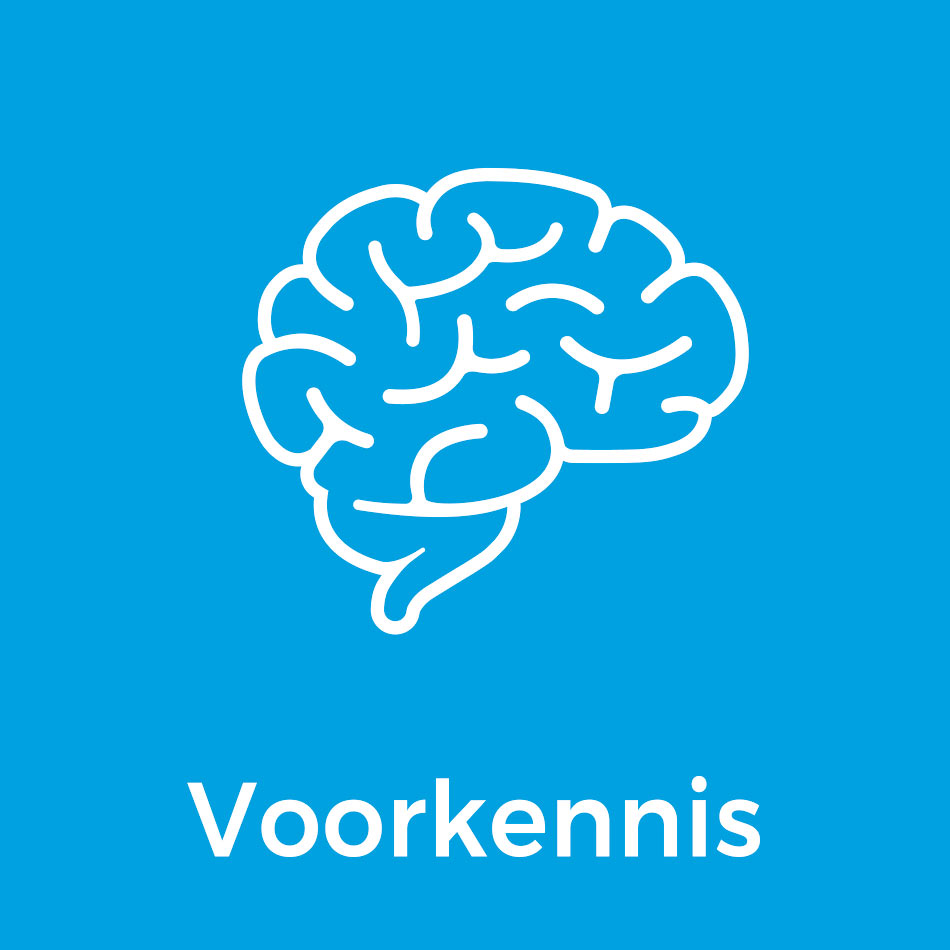 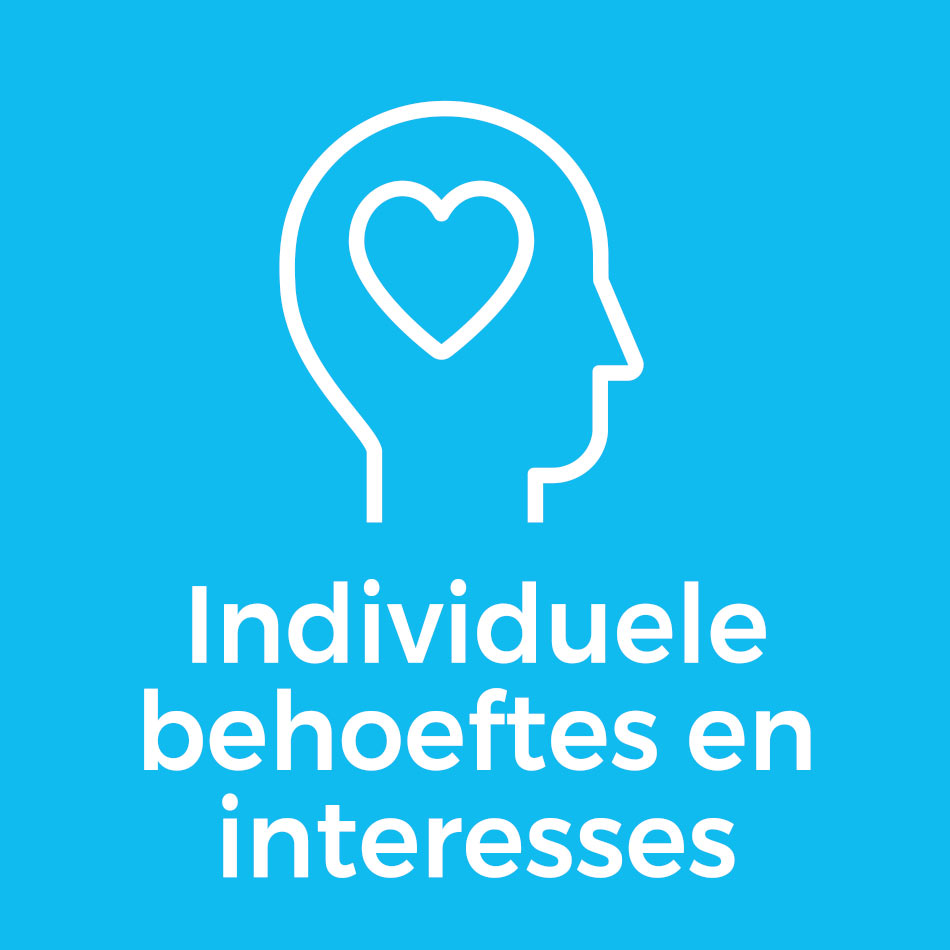 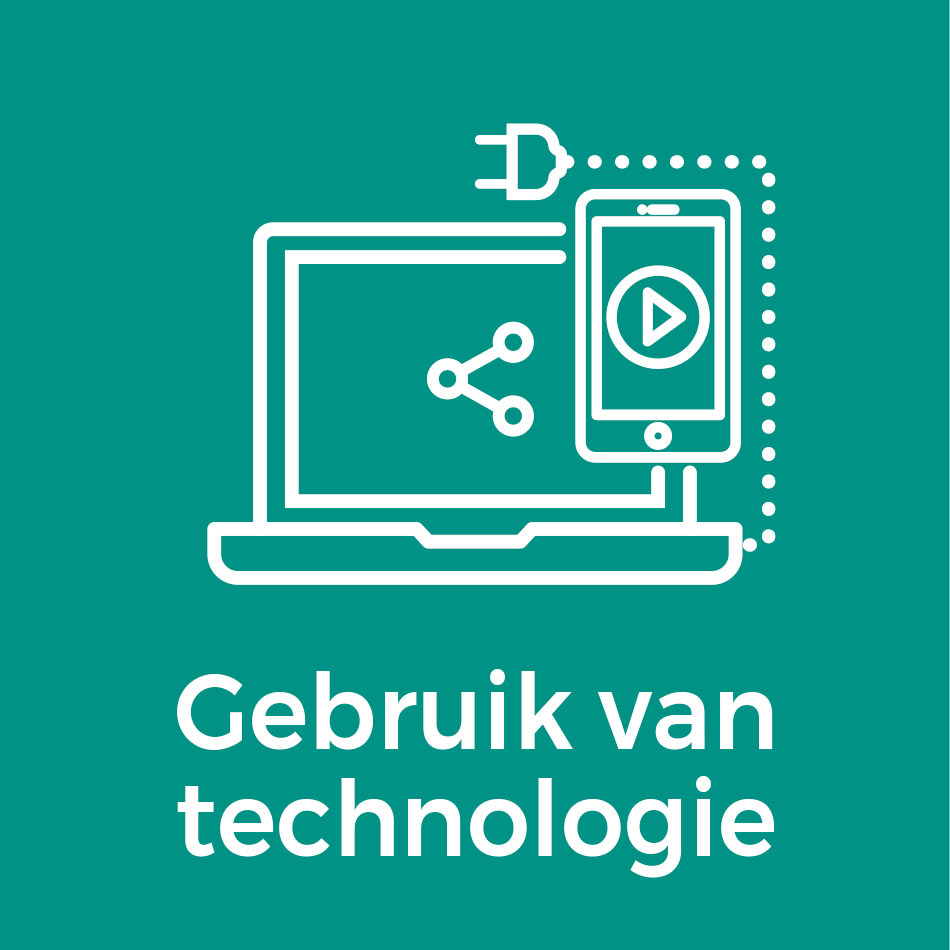 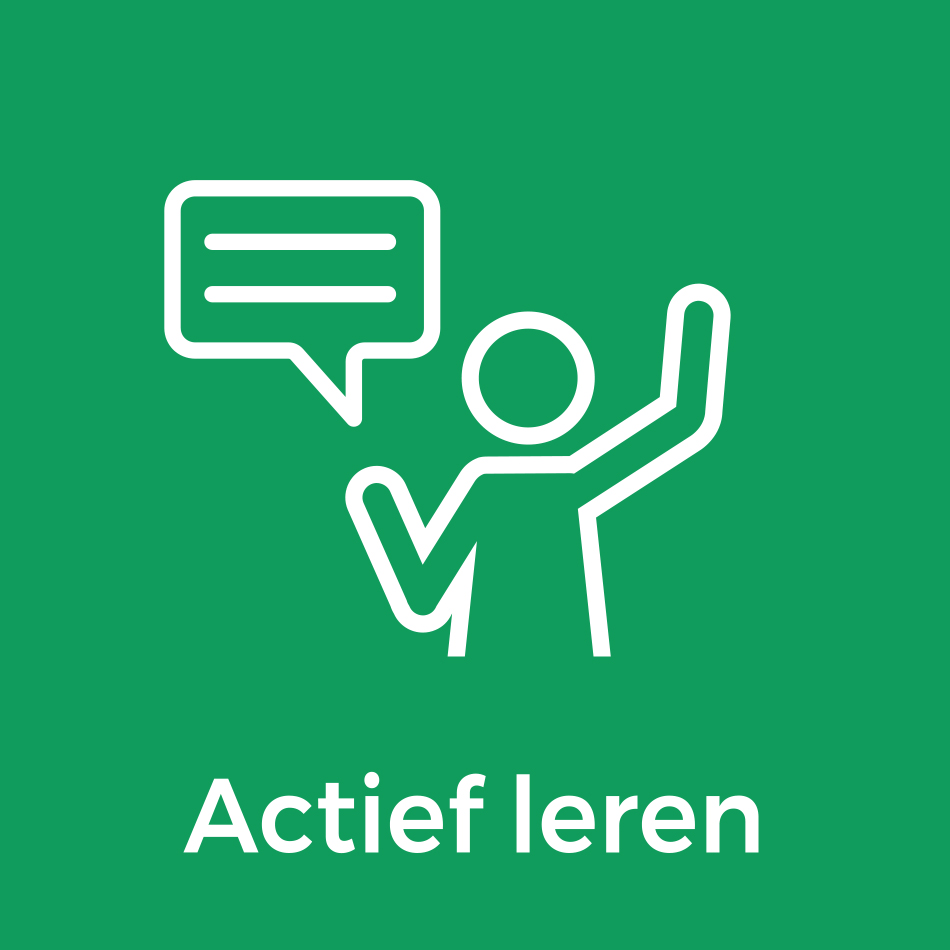 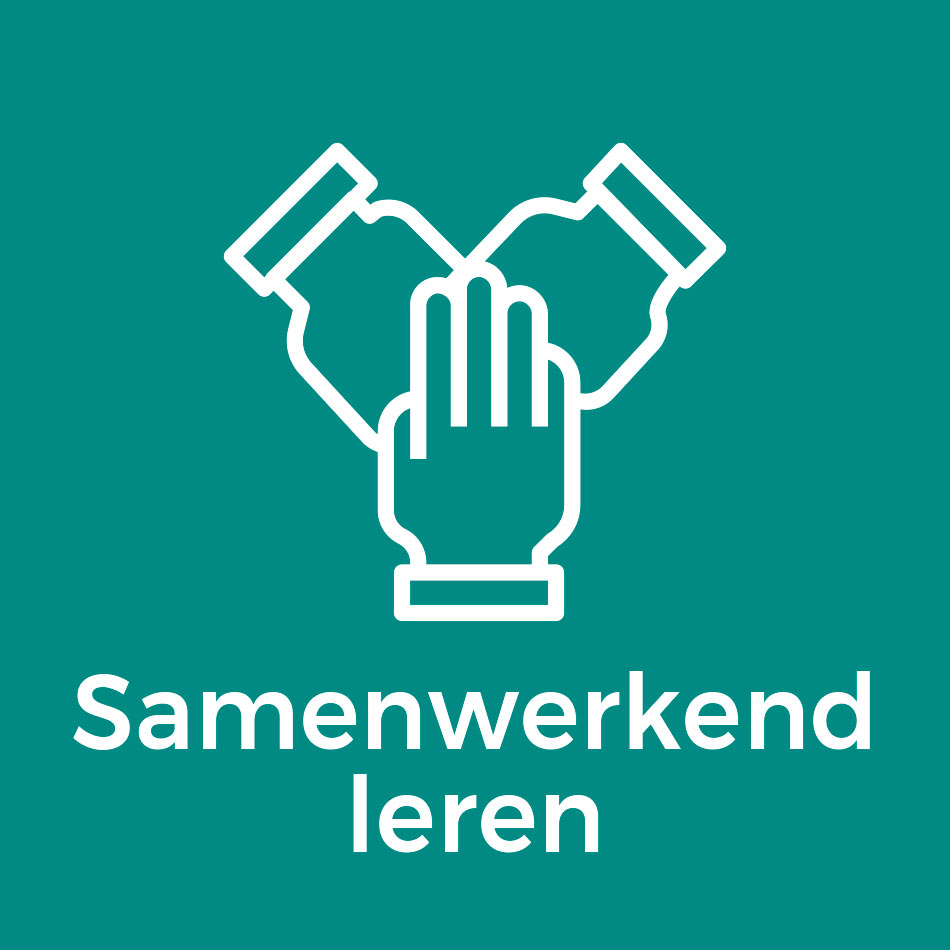 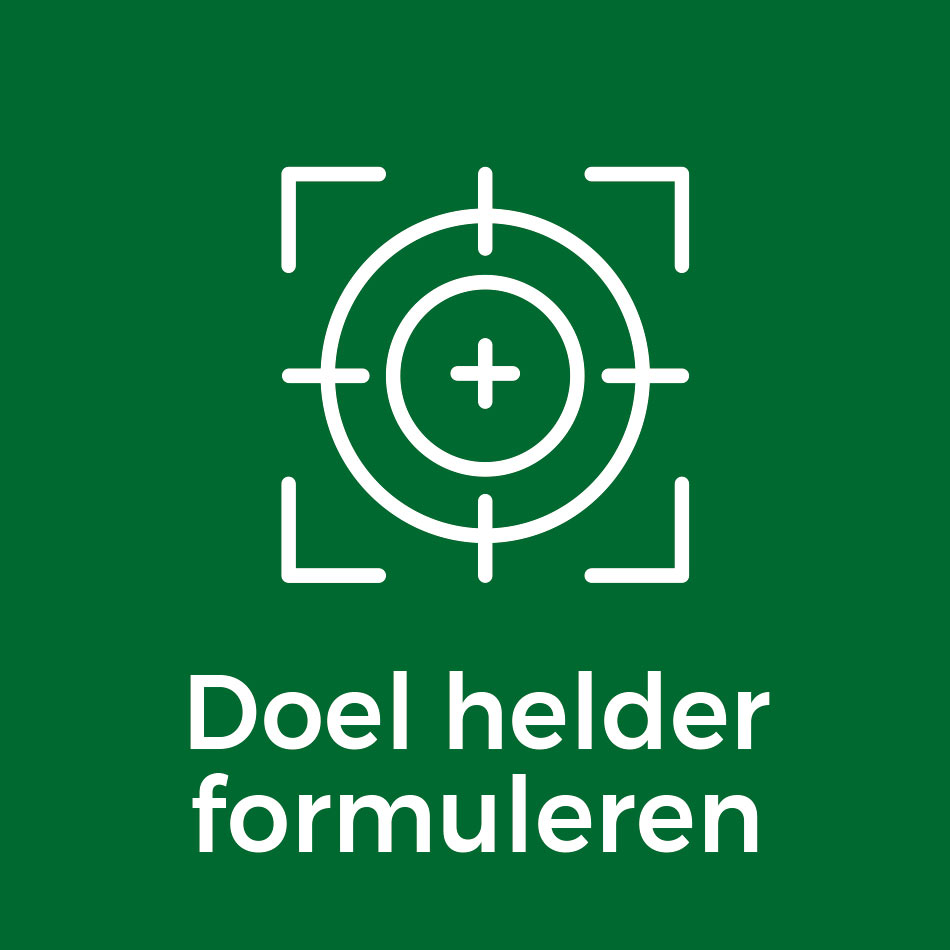 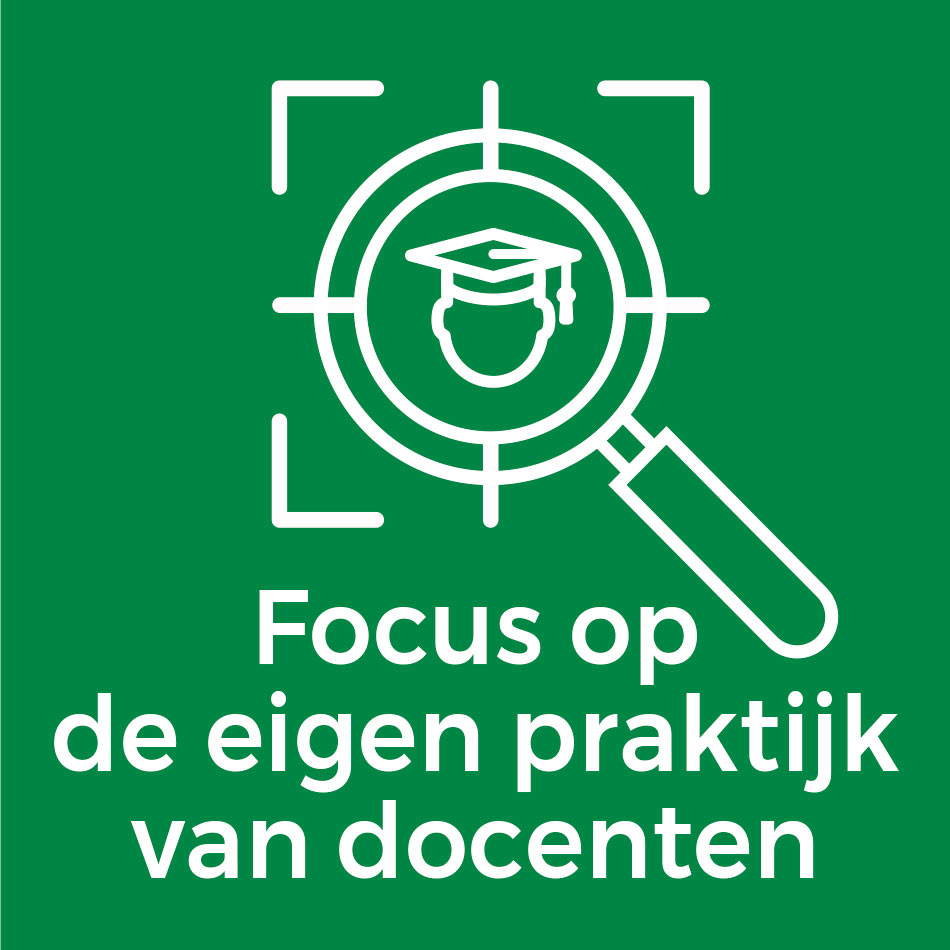 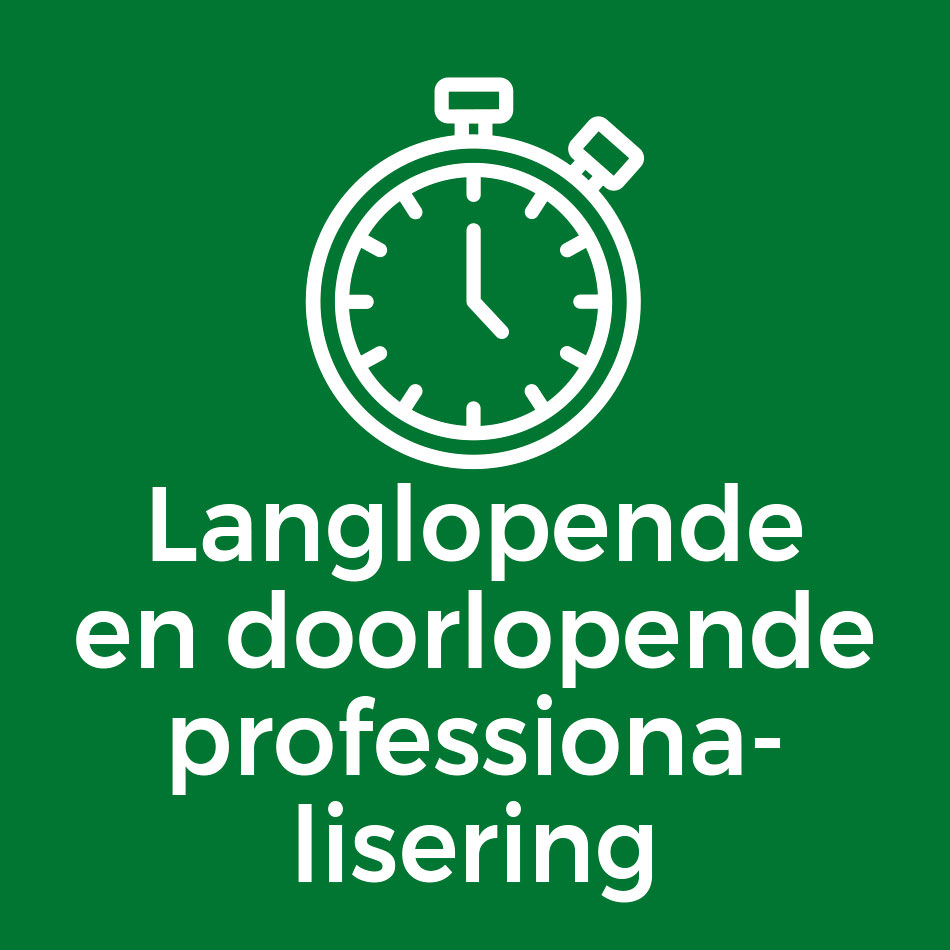 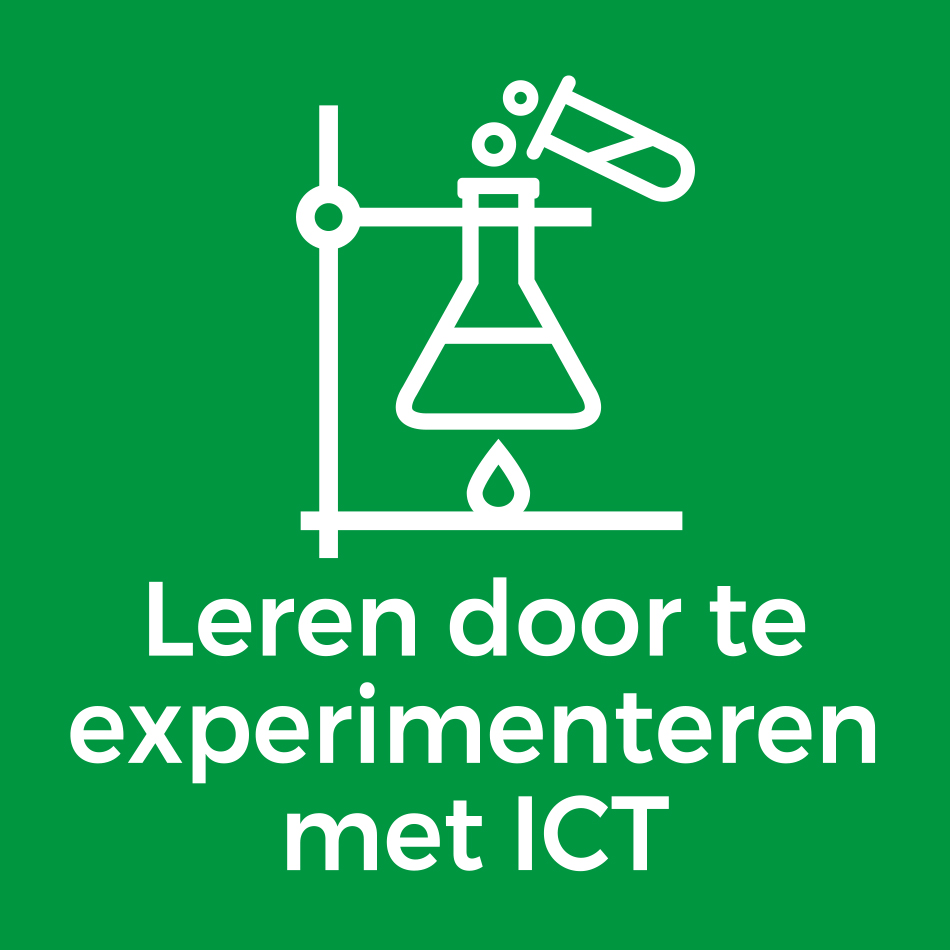 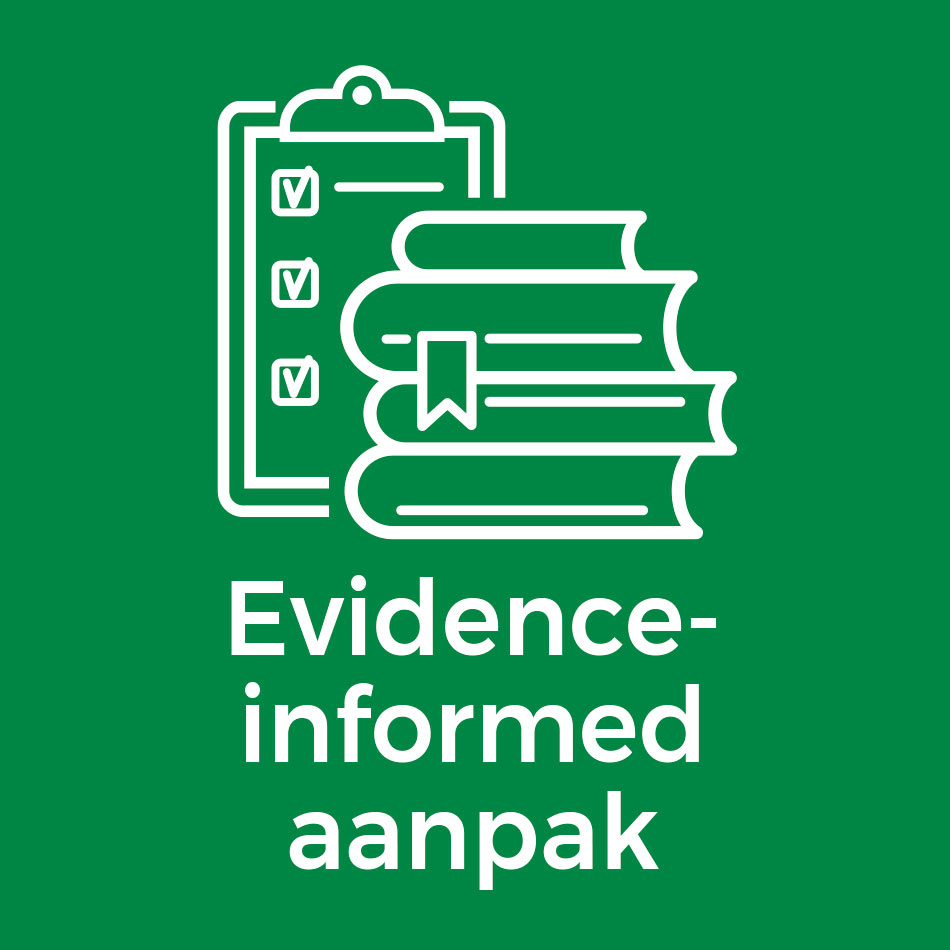 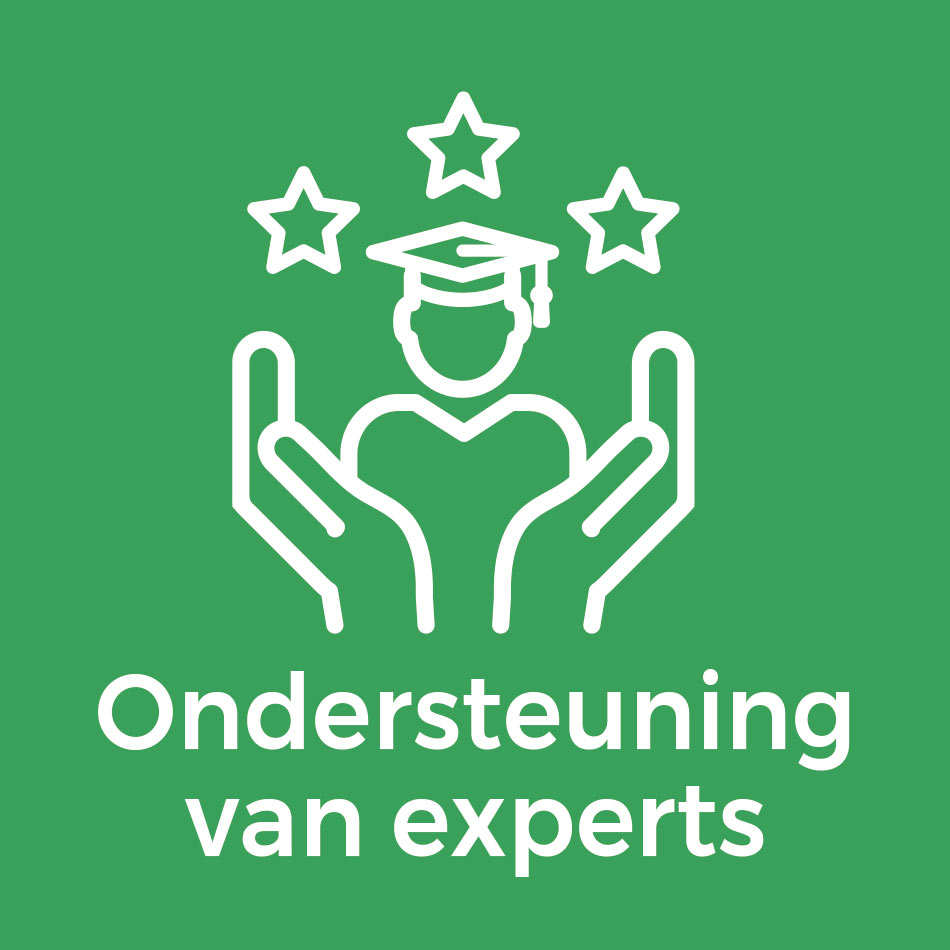 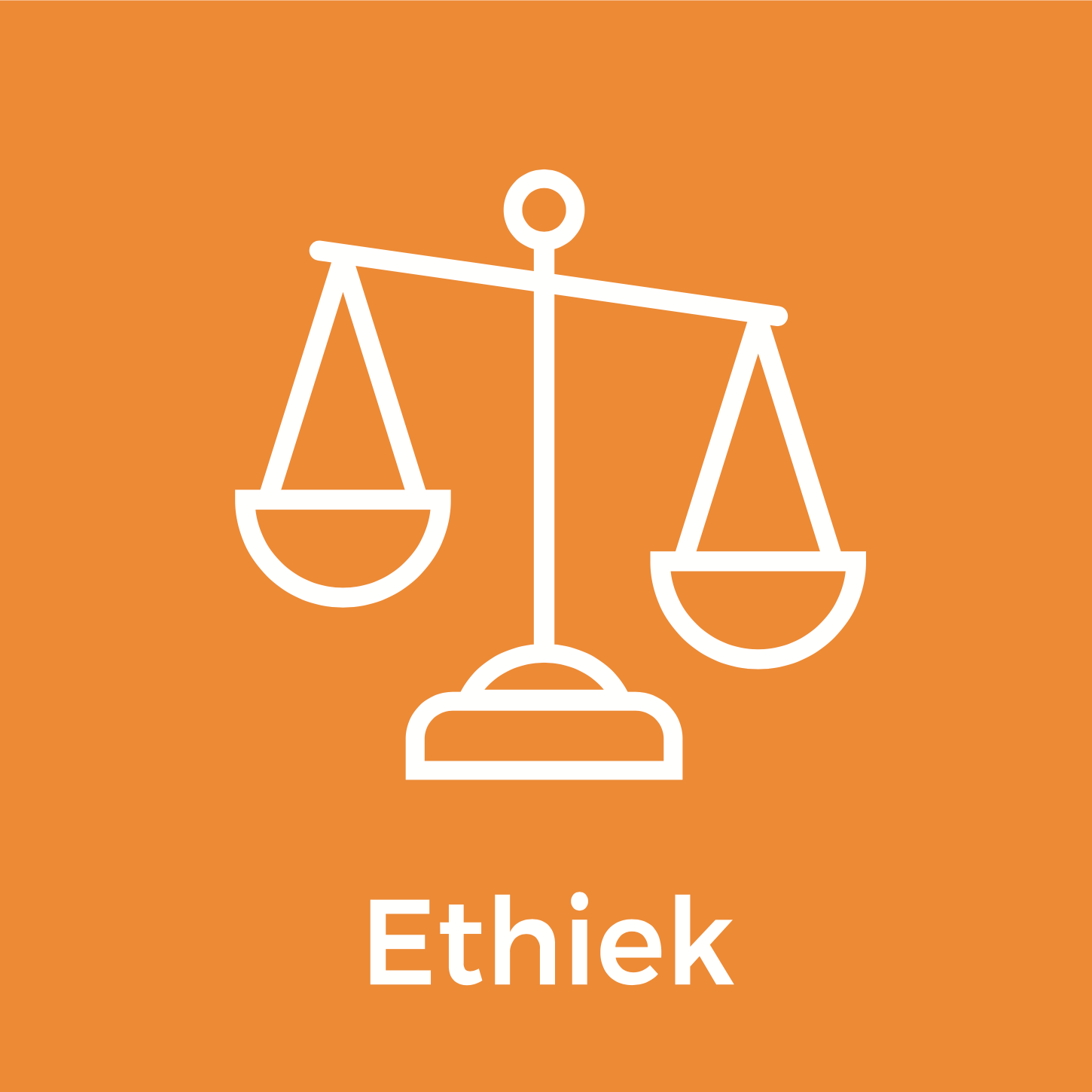 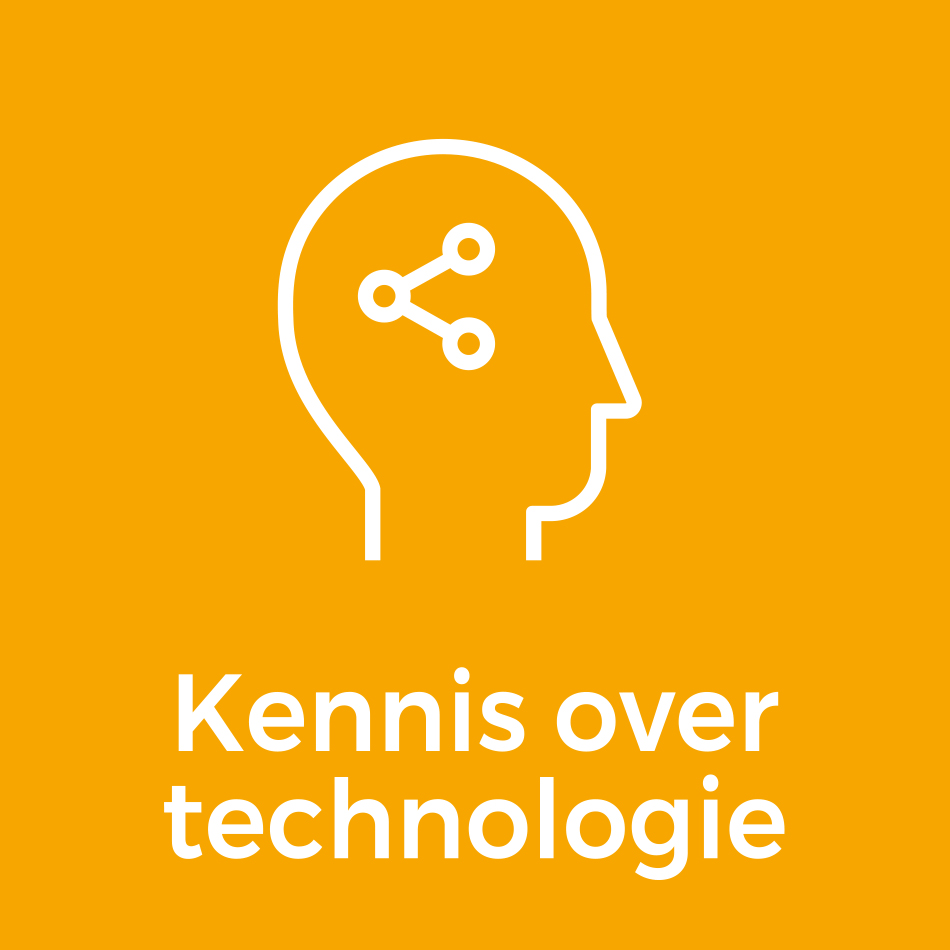 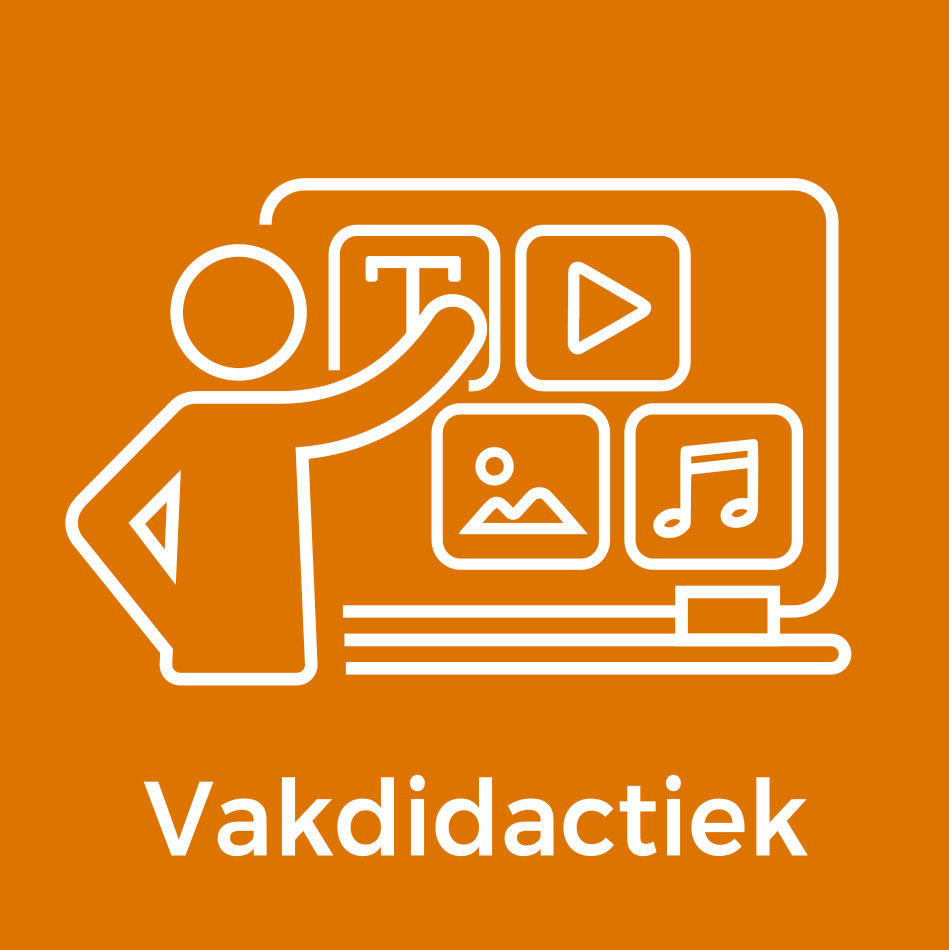 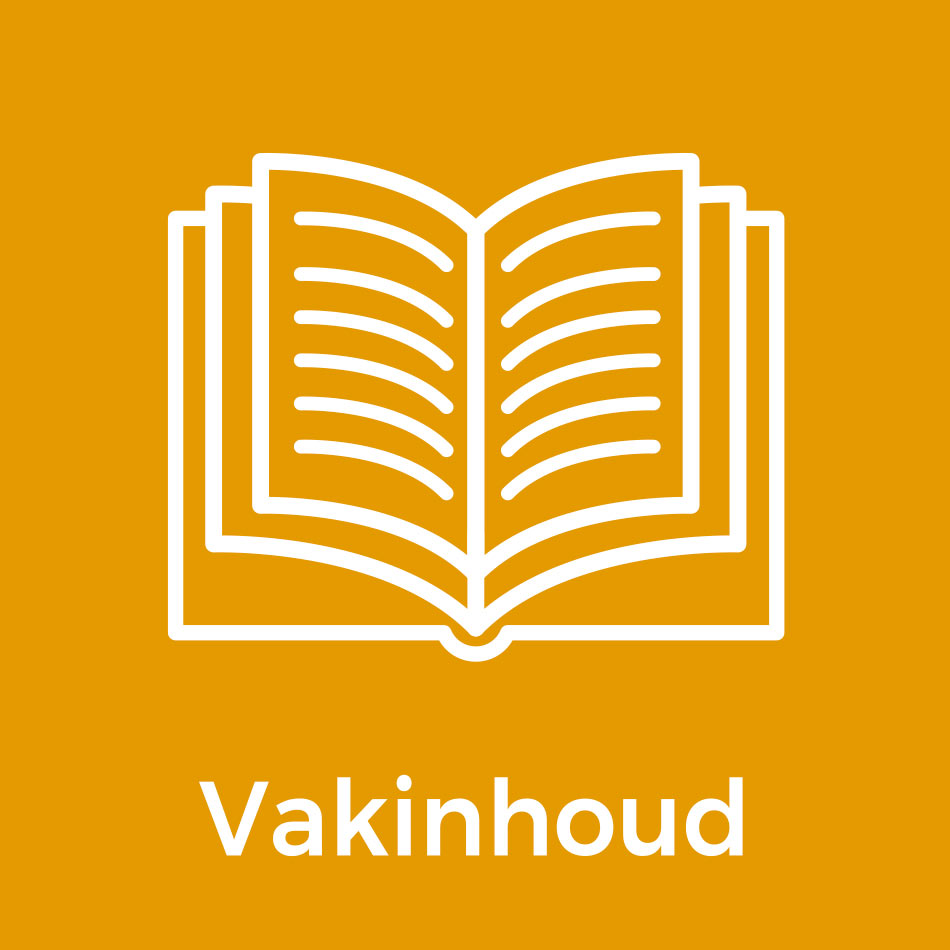 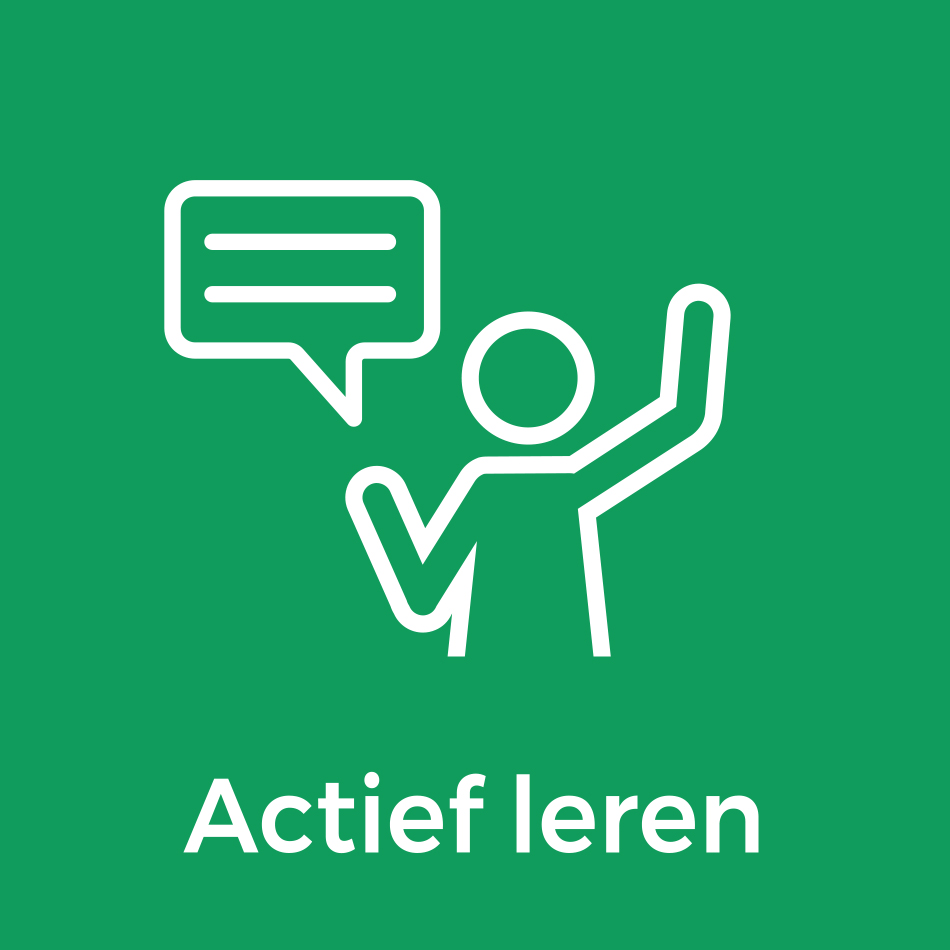 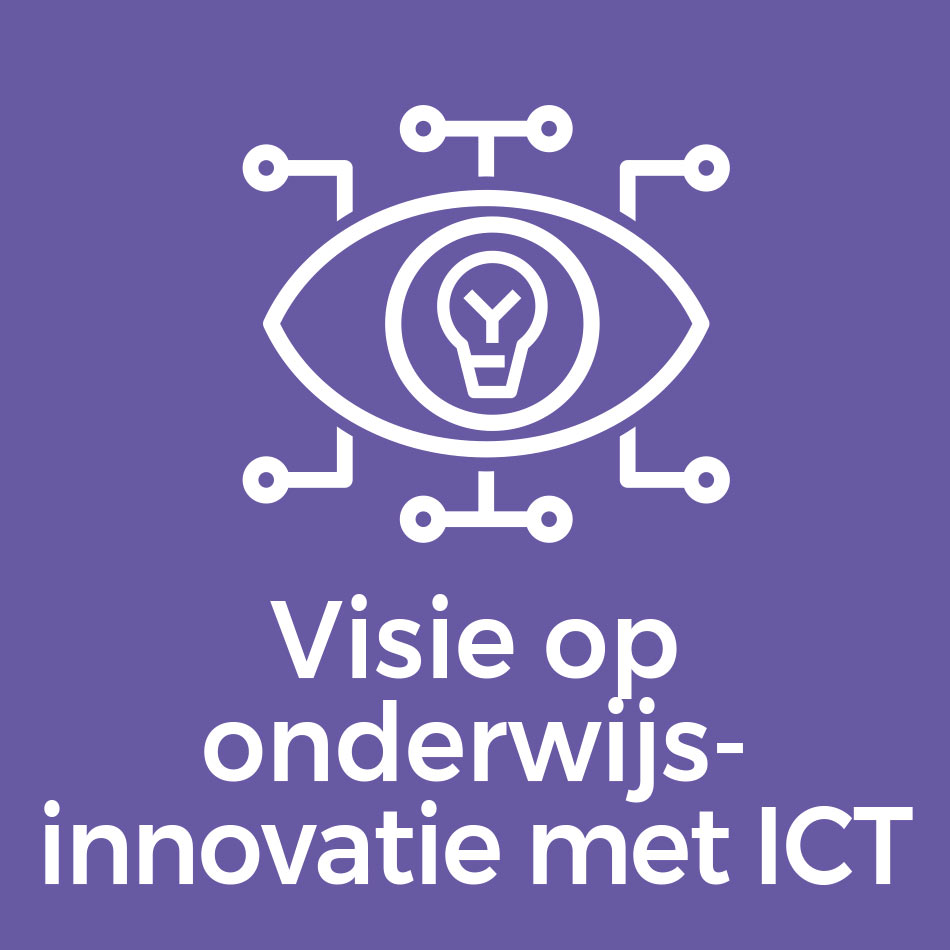 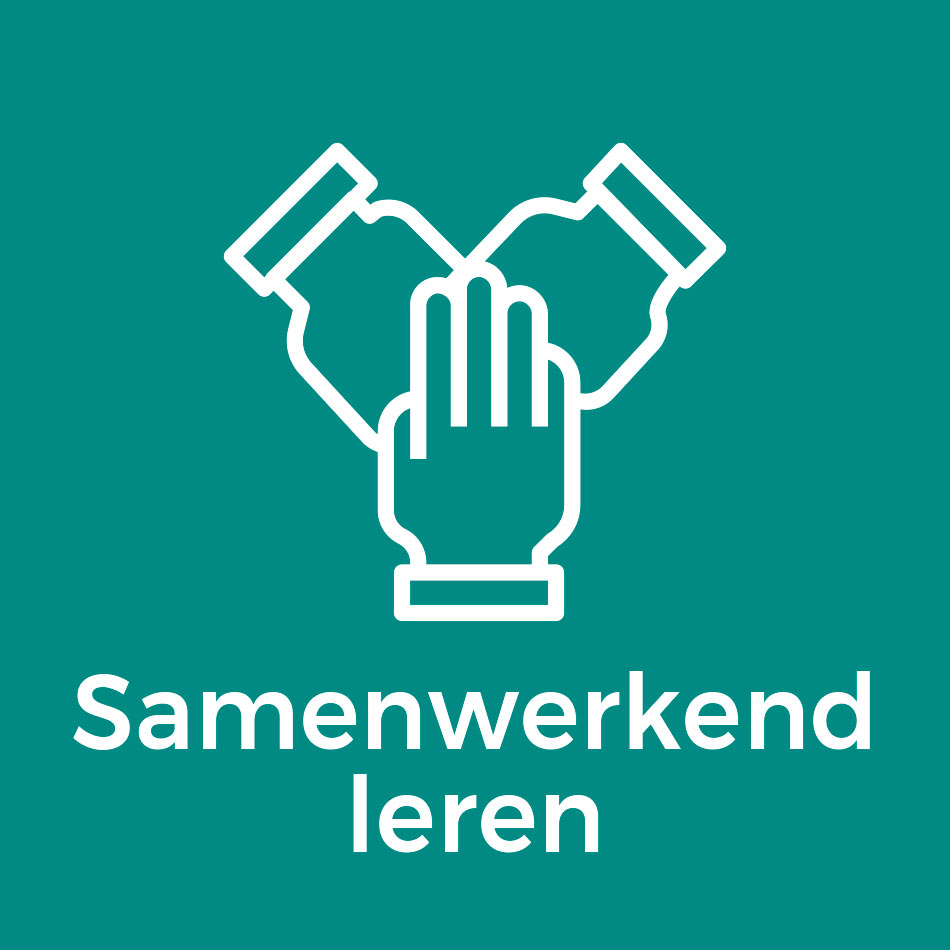 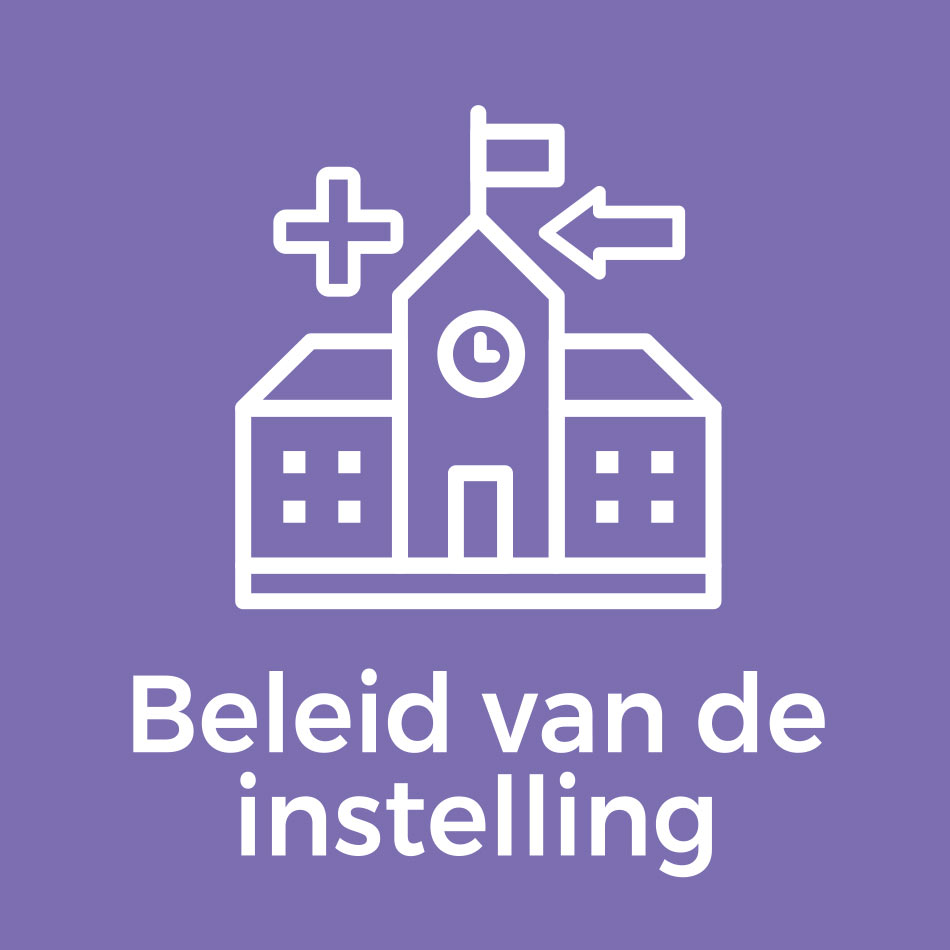 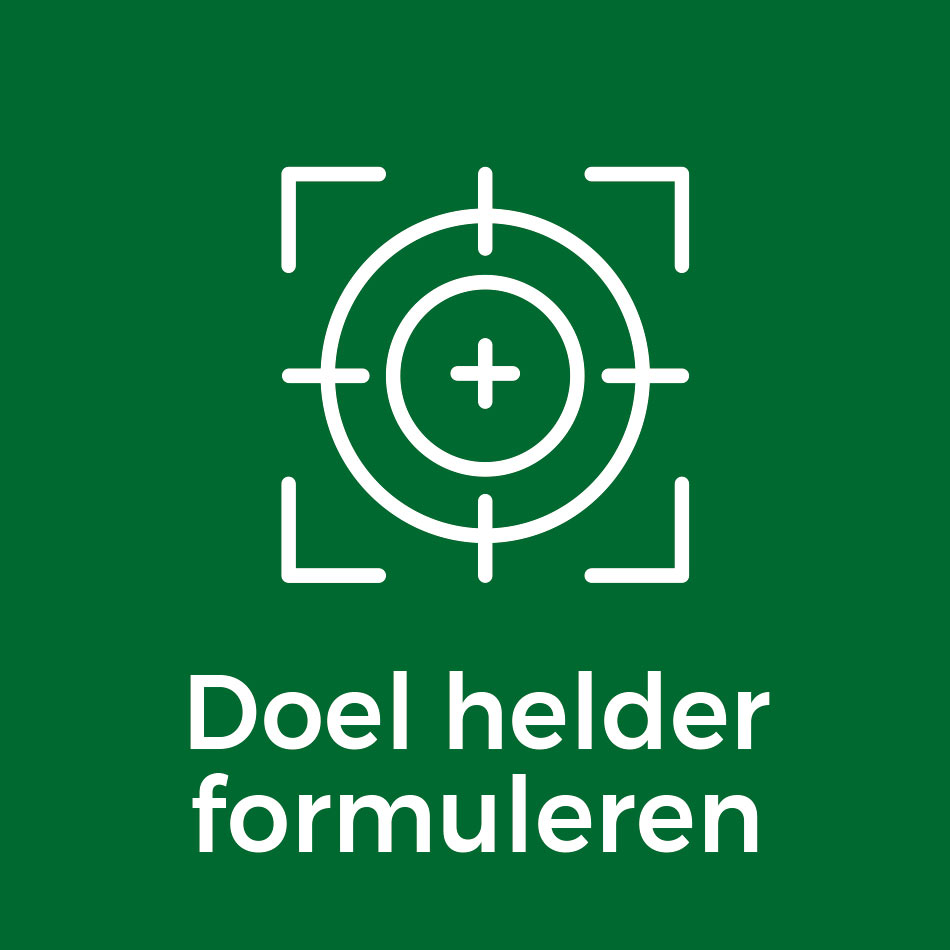 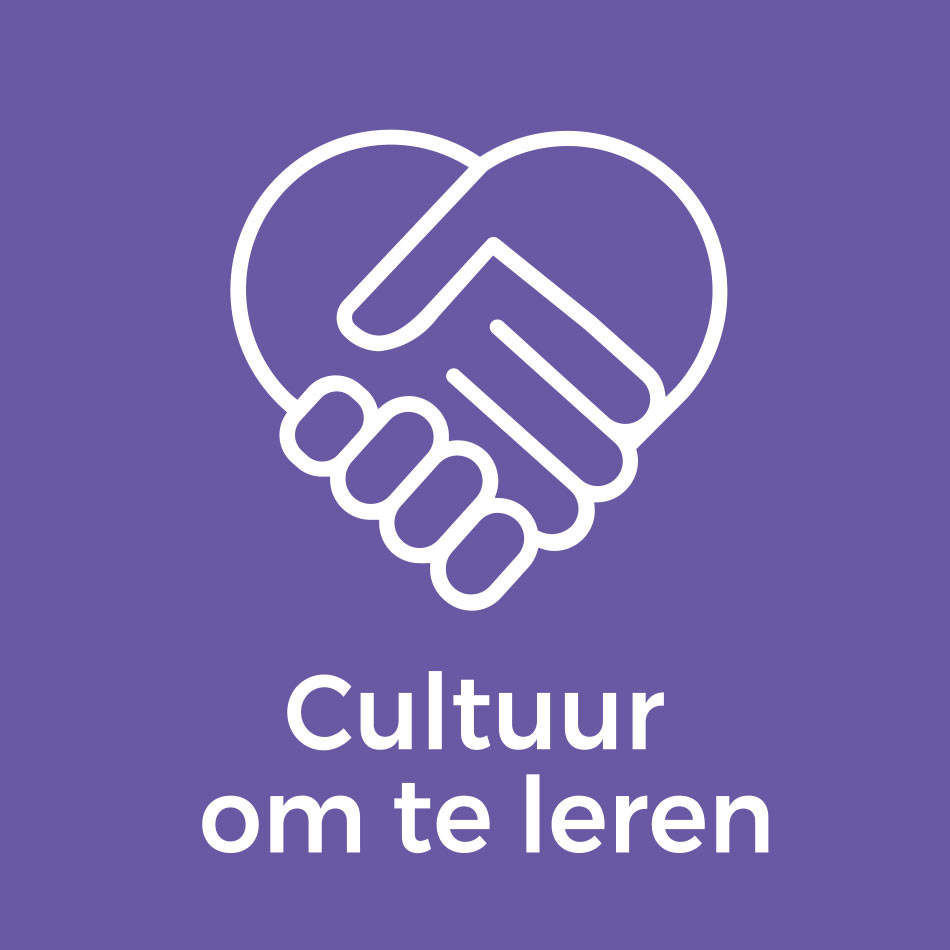 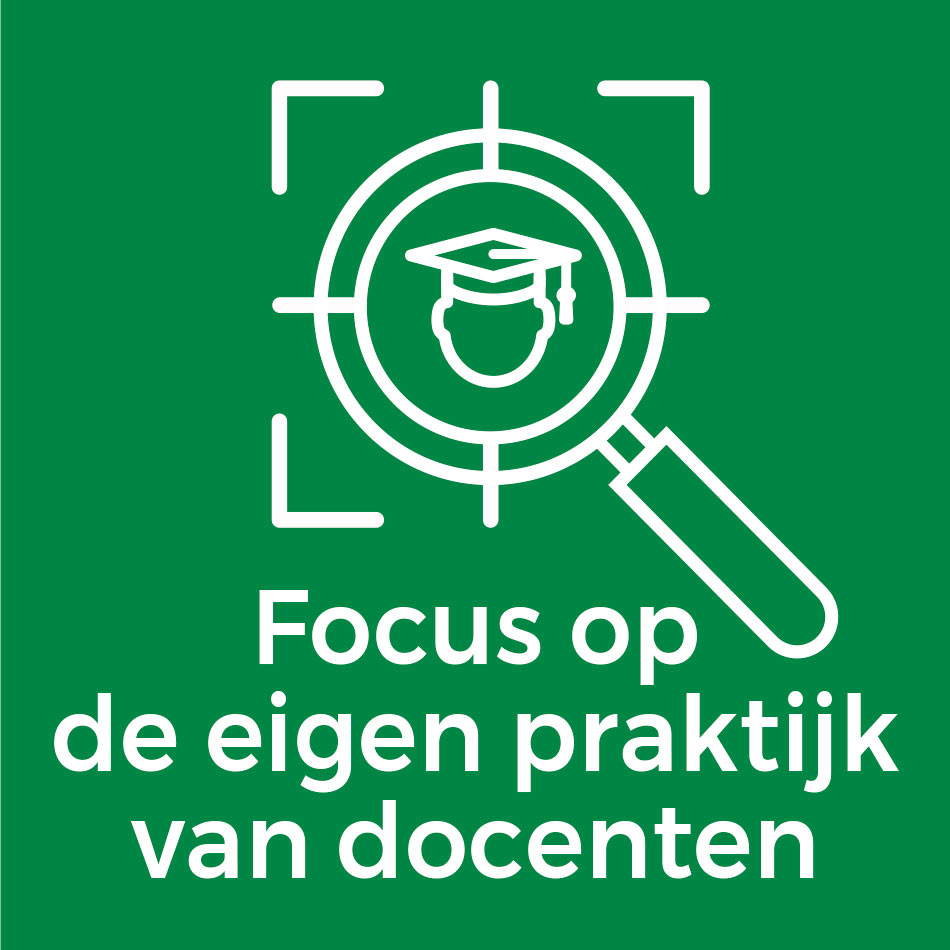 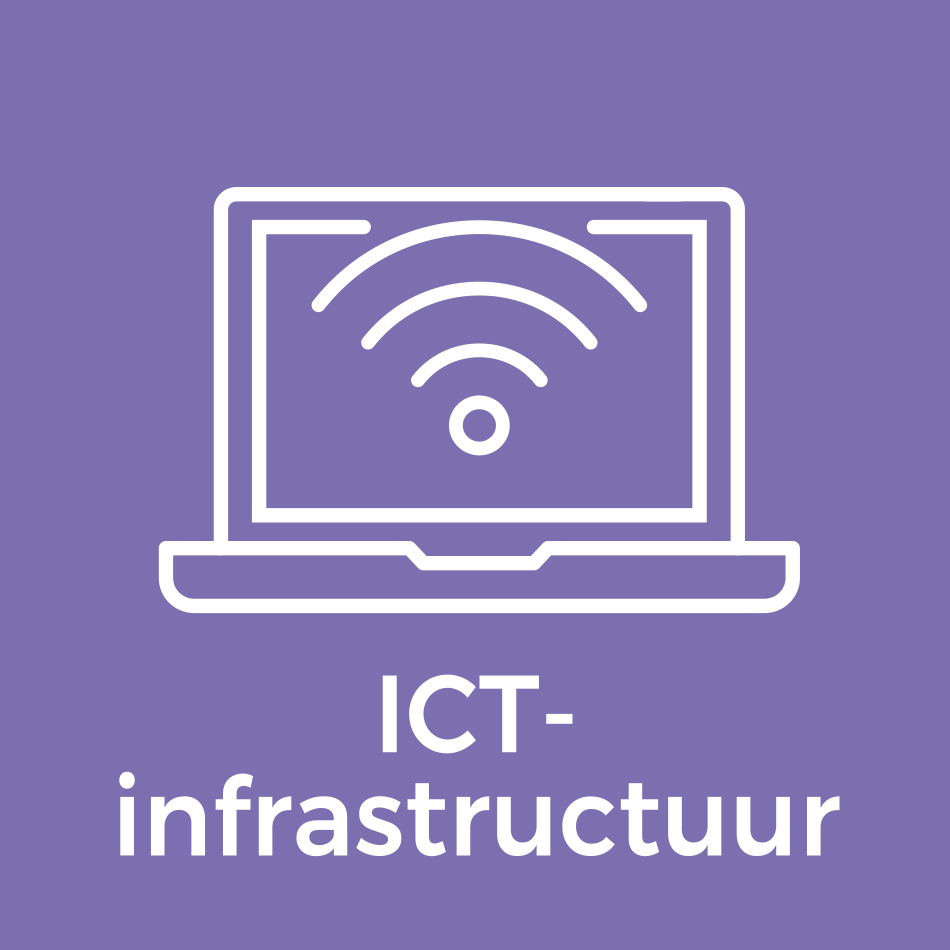 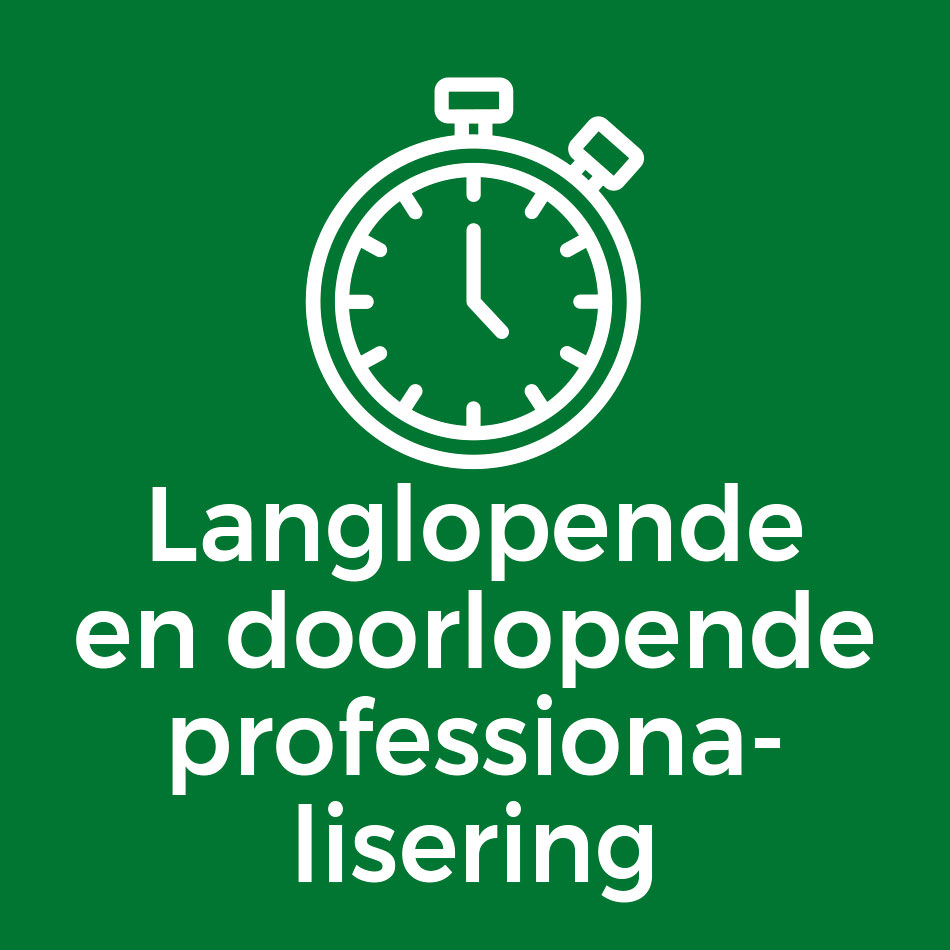 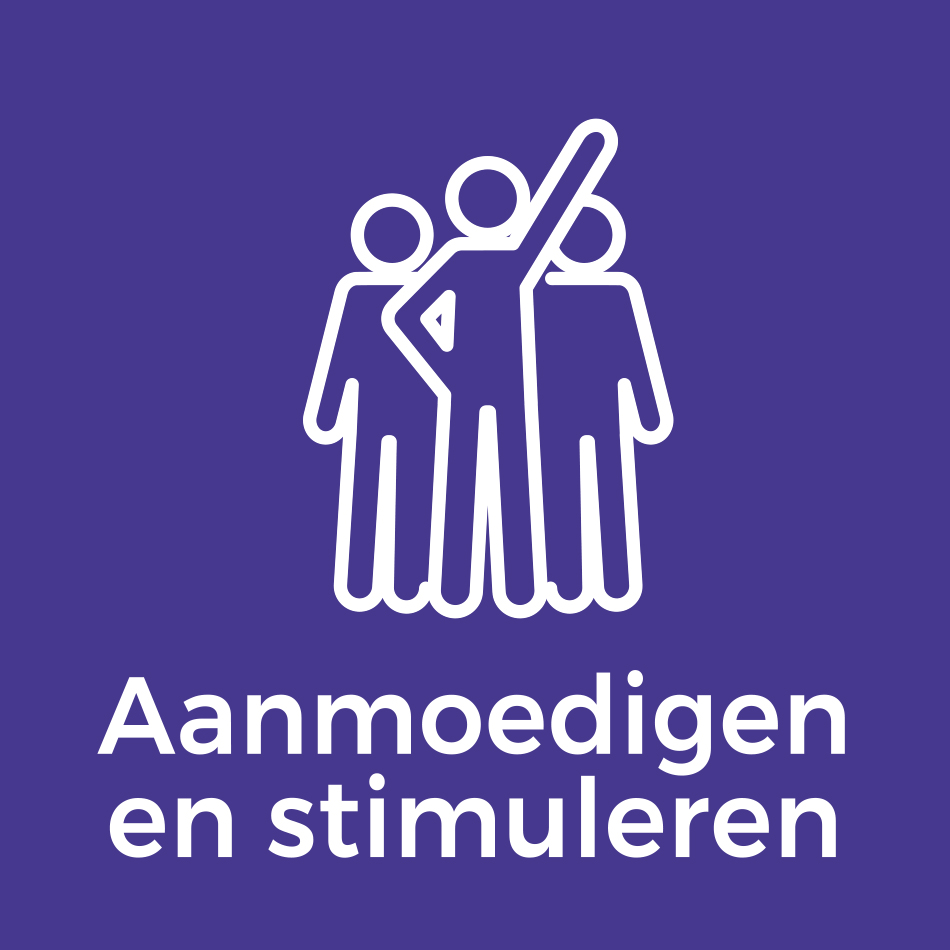 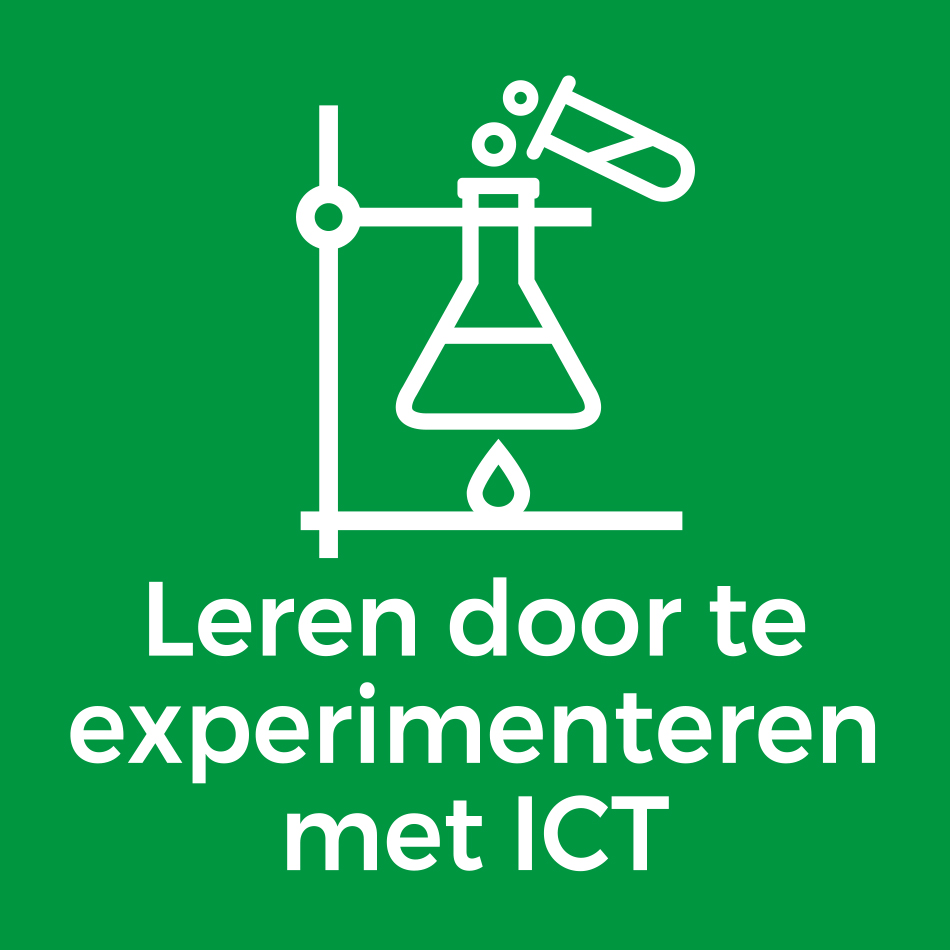 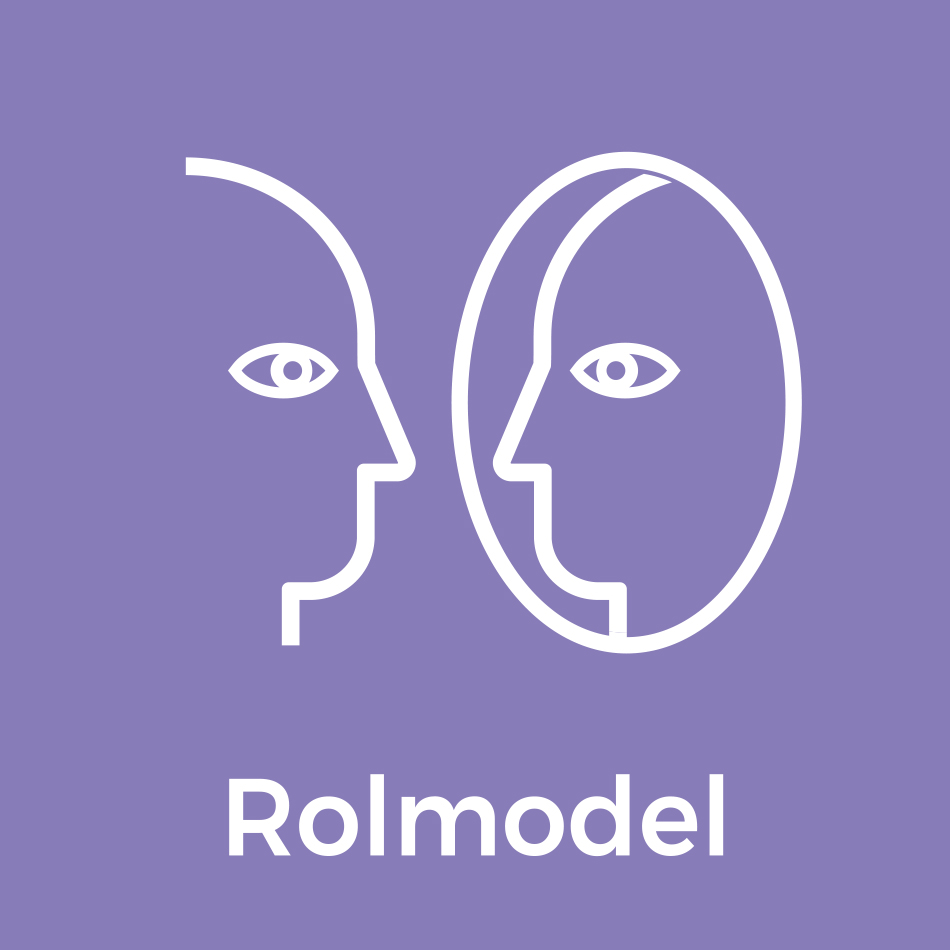 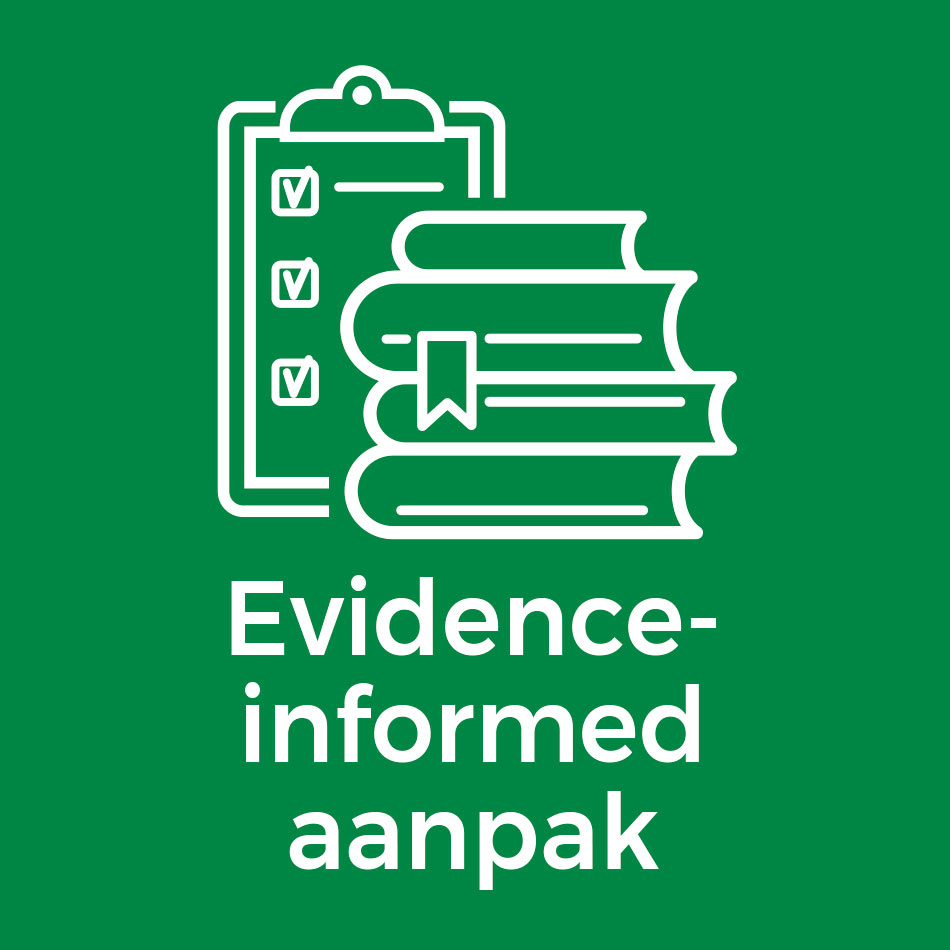 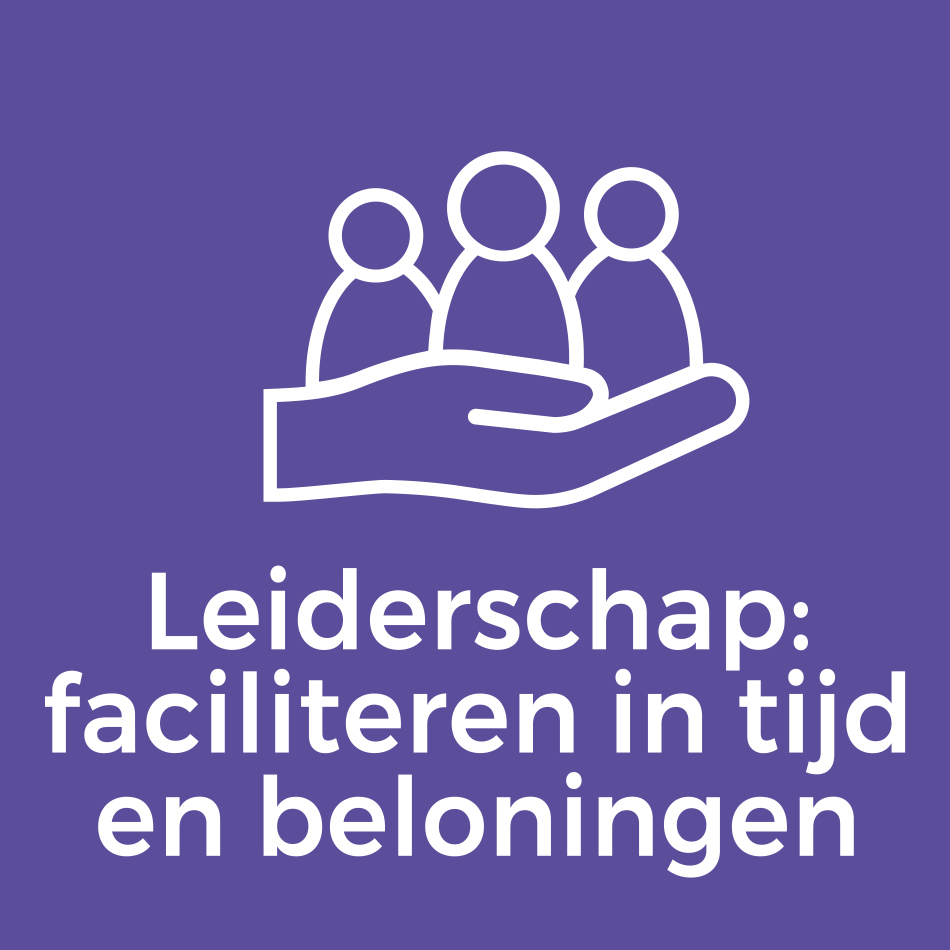 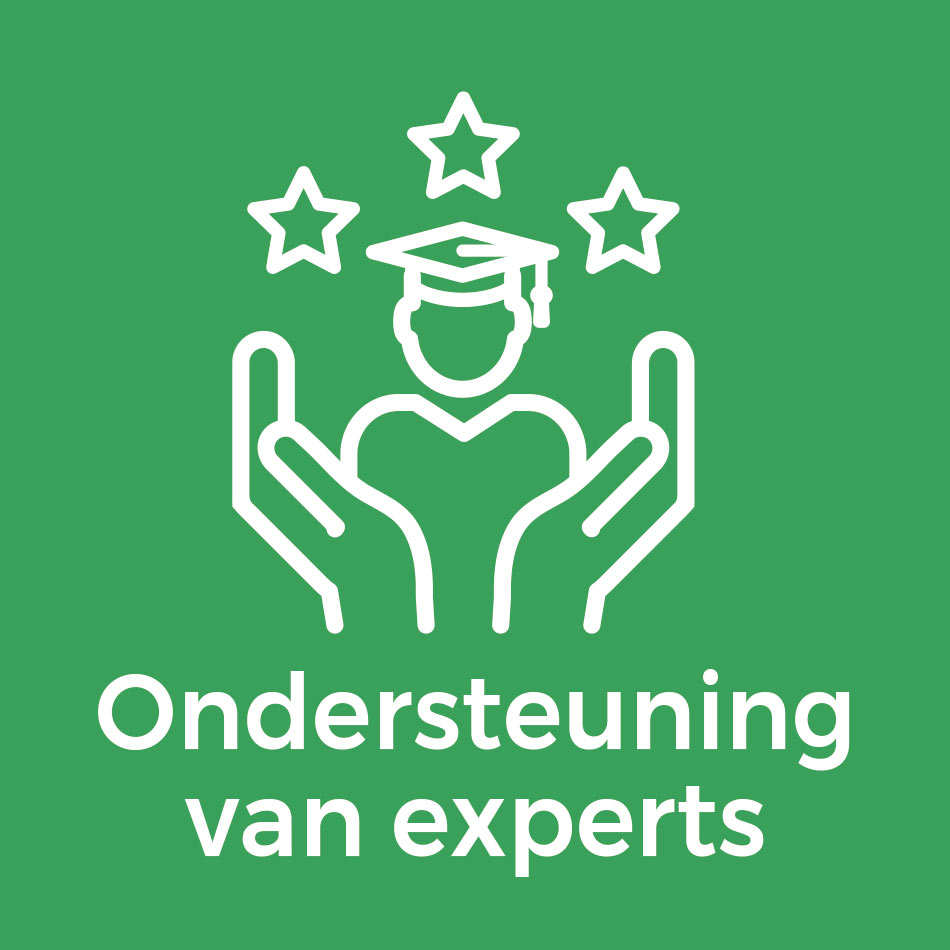 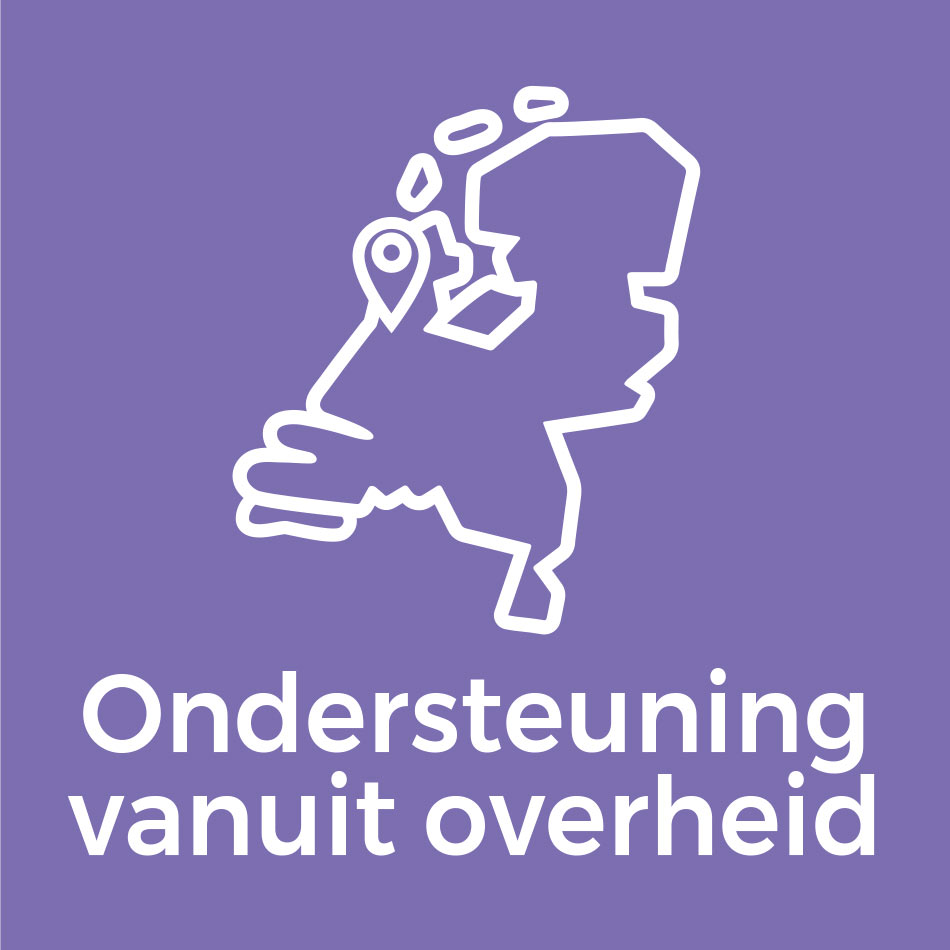